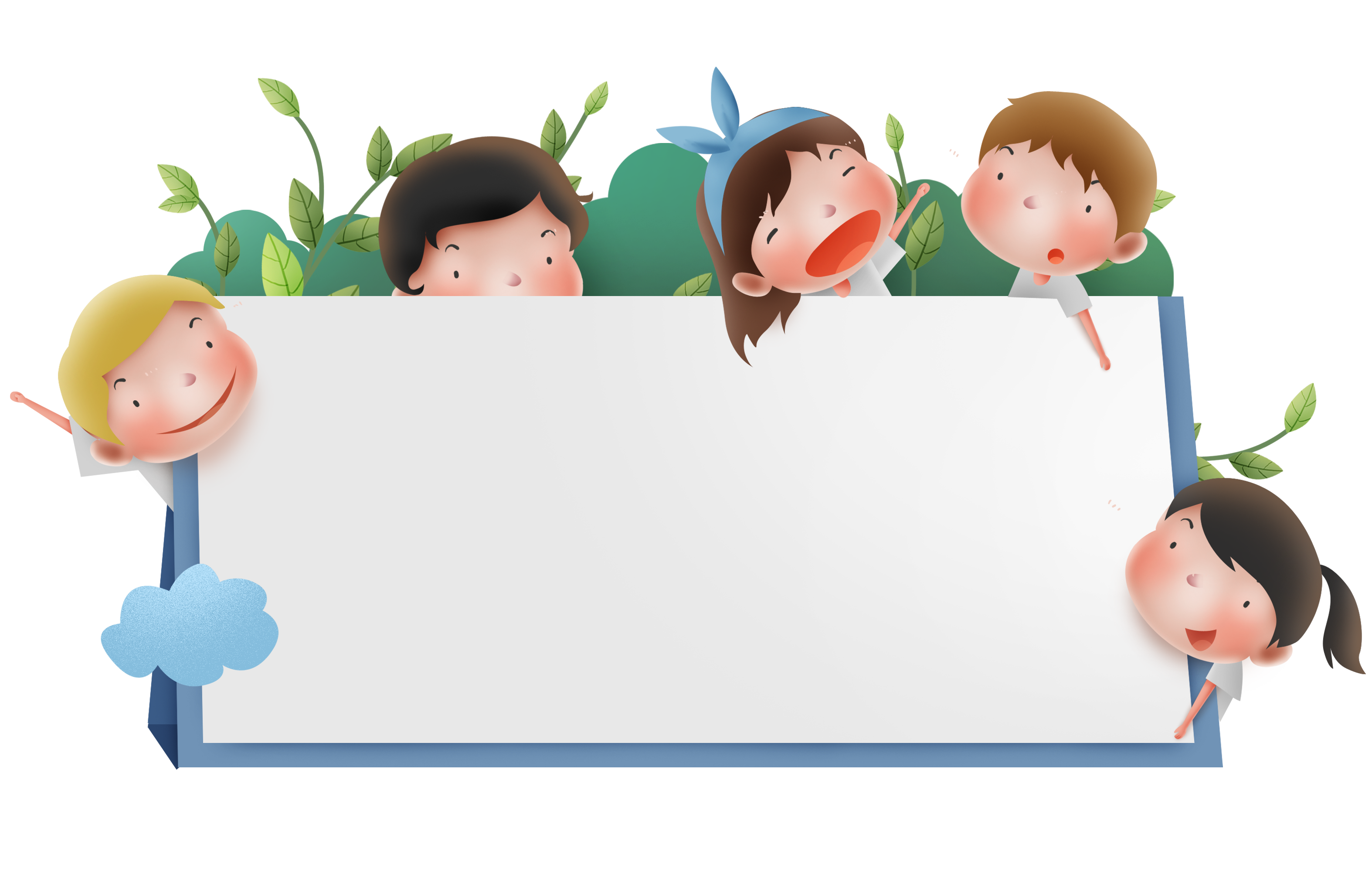 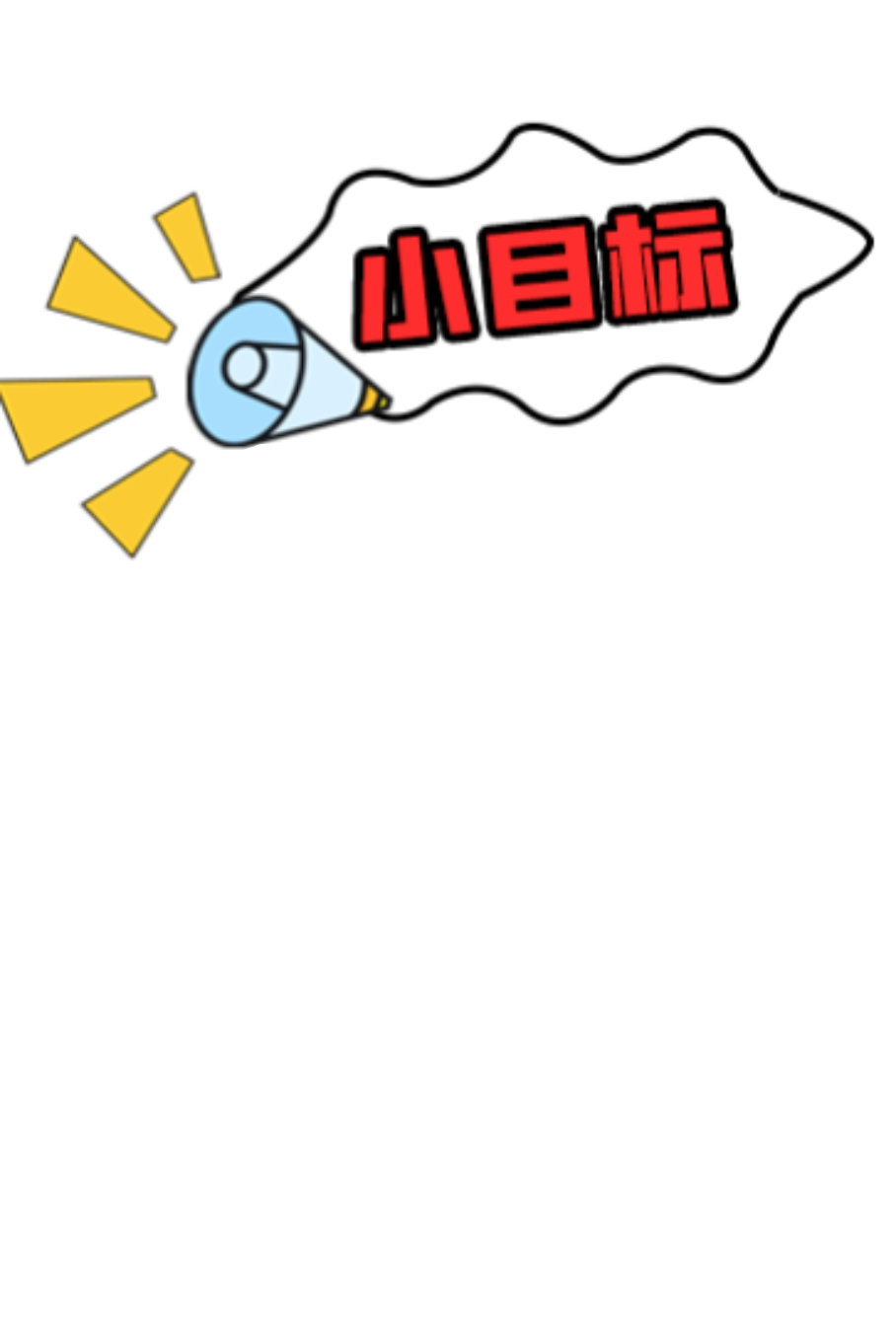 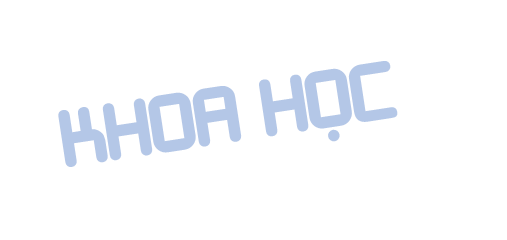 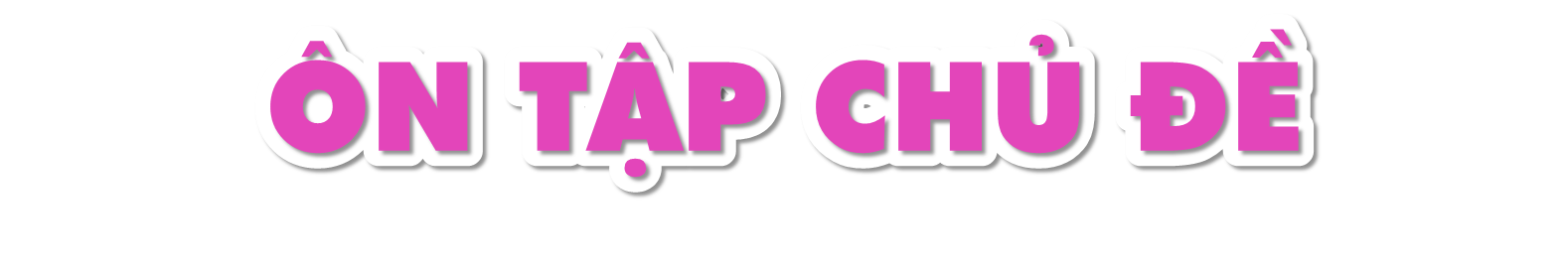 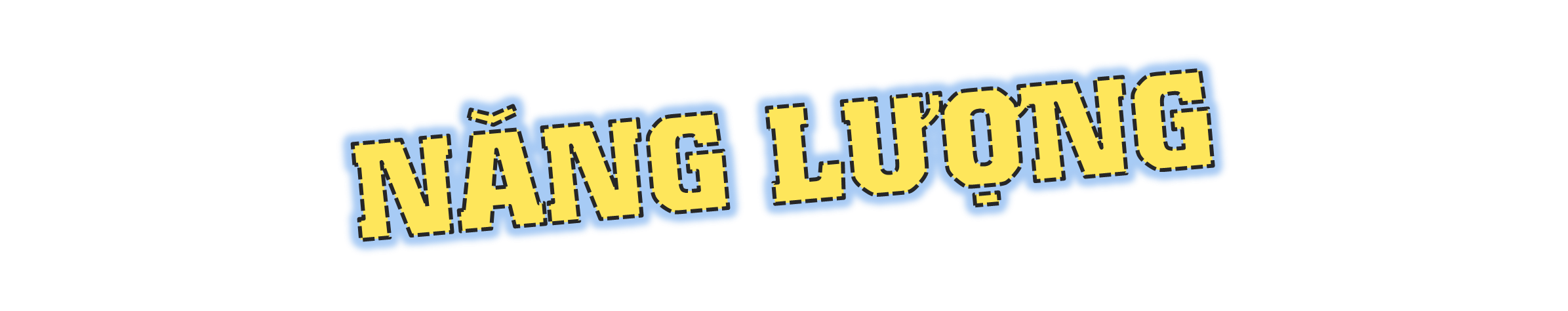 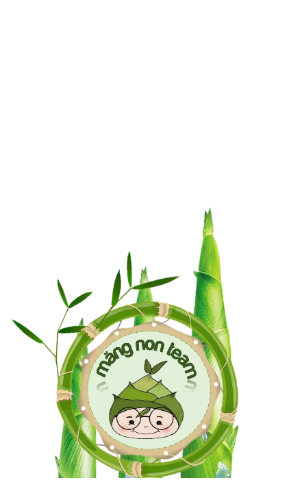 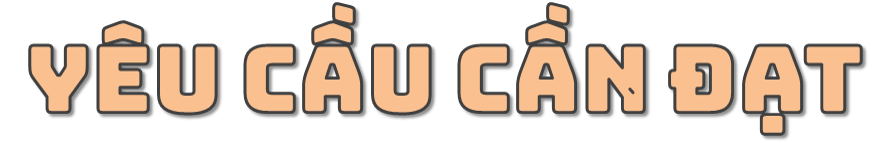 * Năng lực đặc thù:
- Tóm tắt được những nội dung chính dưới dạng sơ đồ.
- Vận dụng được kiến thức về ánh sáng, âm thanh  và nhiệt vào một số tình huống đơn giản trong cuộc sống.
* Năng lực chung: năng lực tư duy, giải quyết vấn đề, giao tiếp hợp tác.
* Phẩm chất: chăm chỉ, trách nhiệm.
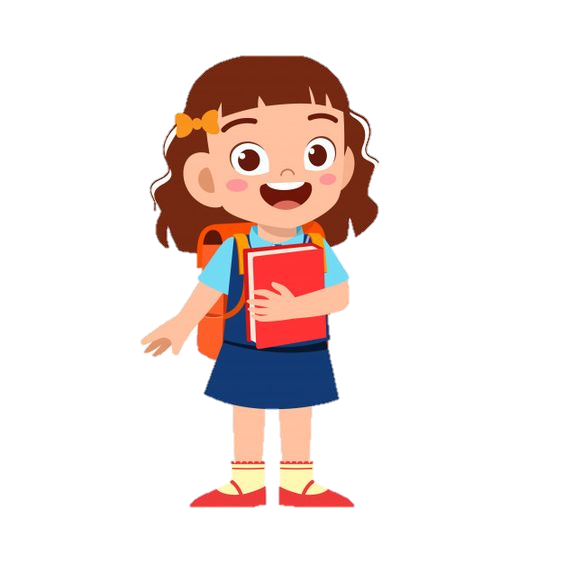 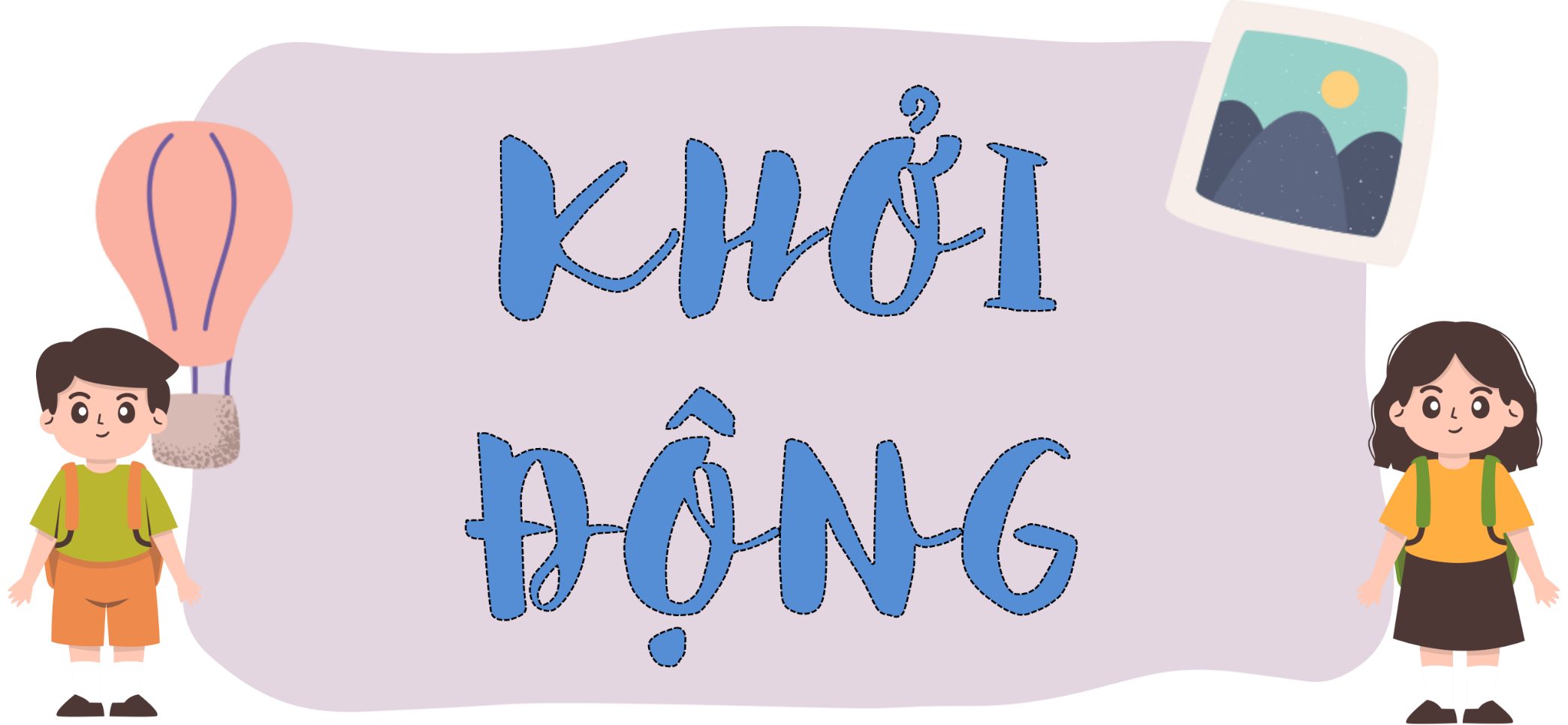 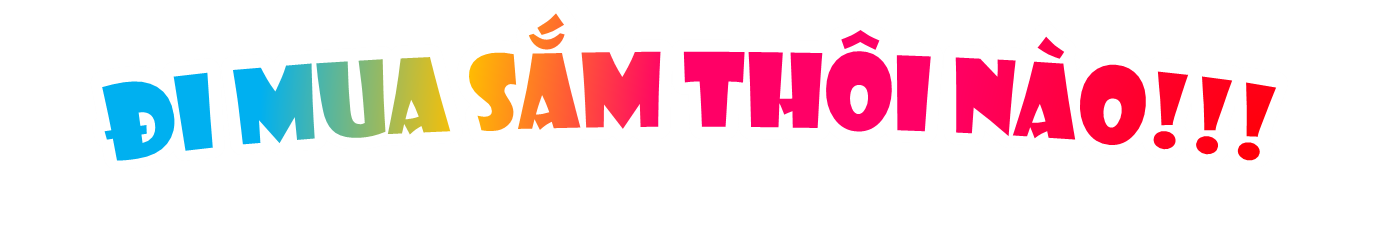 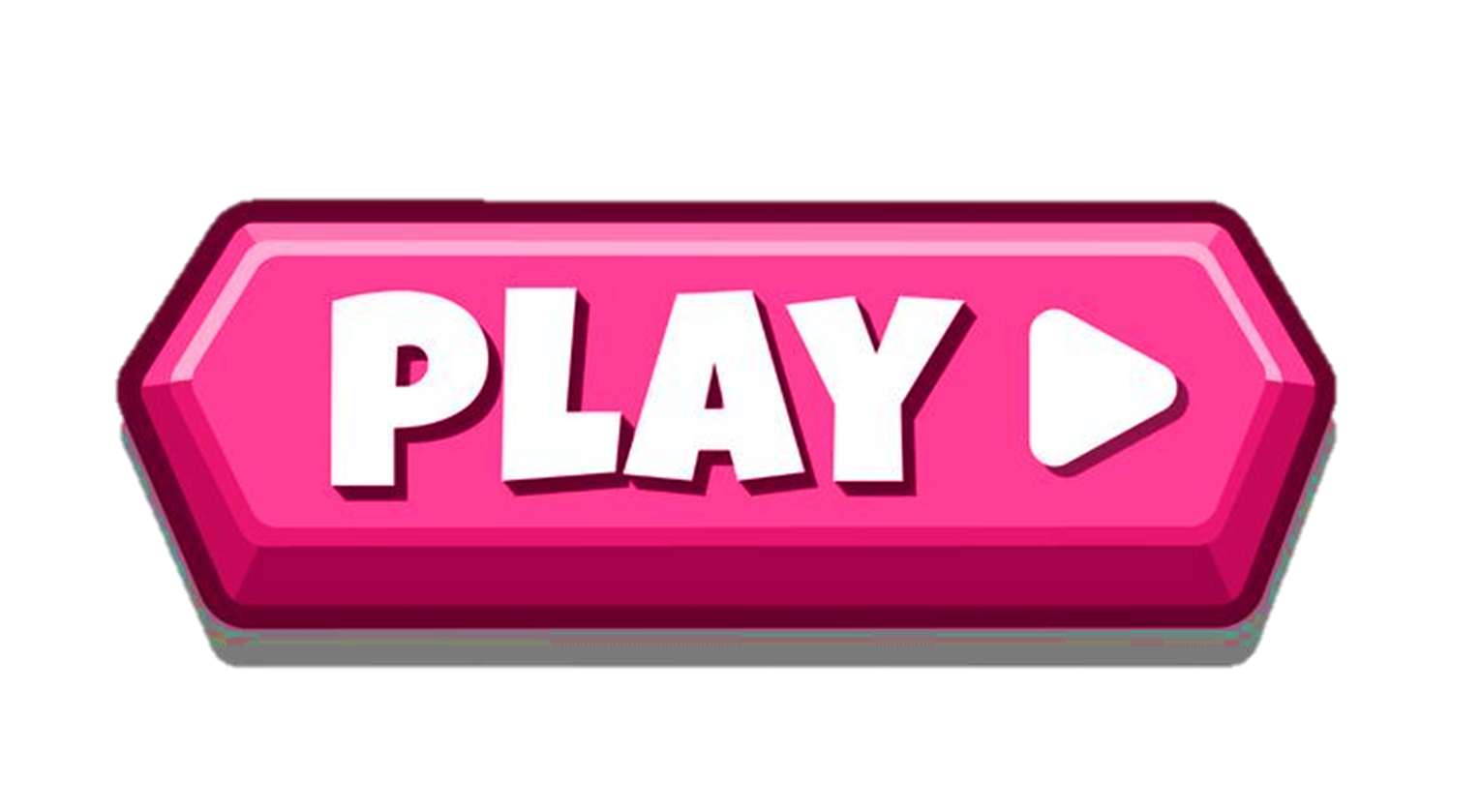 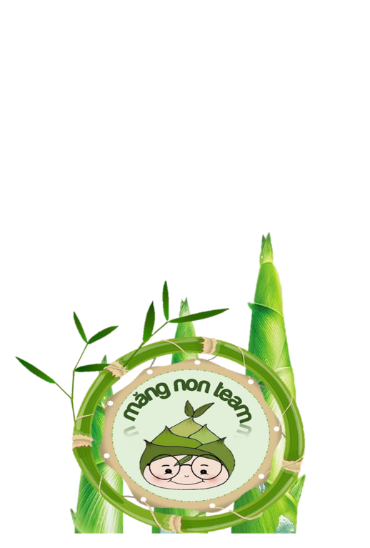 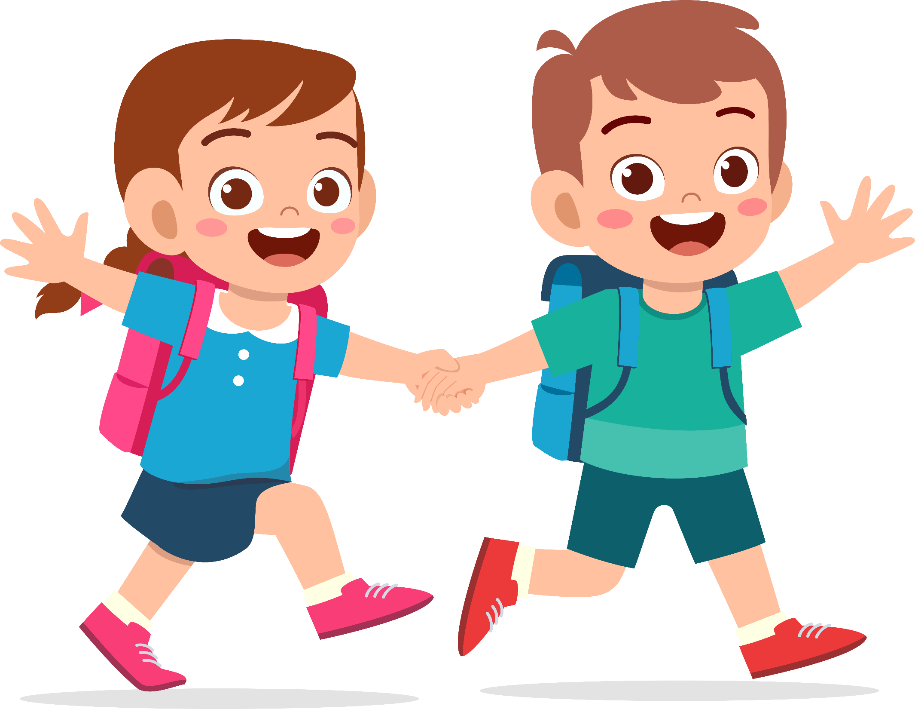 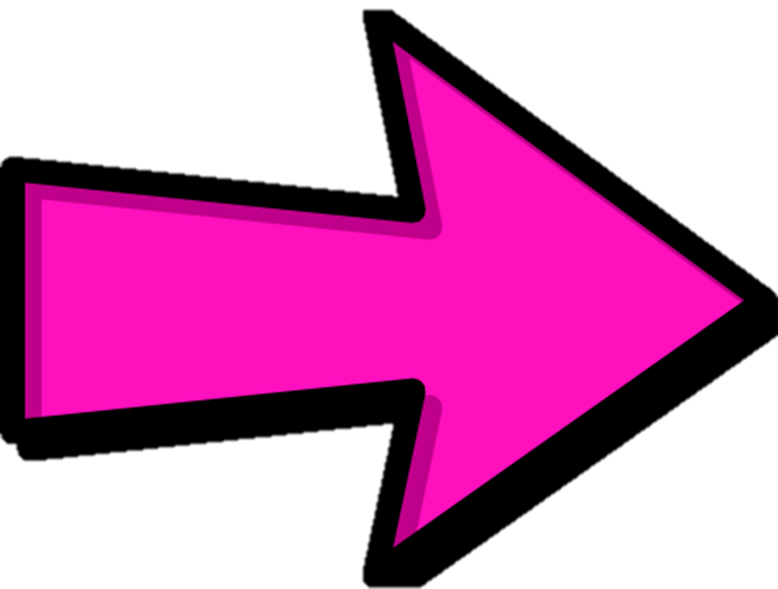 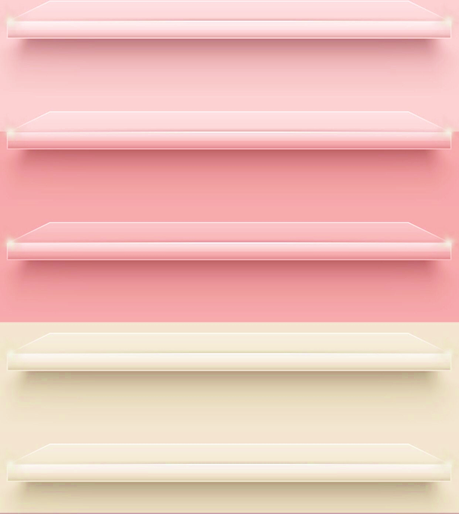 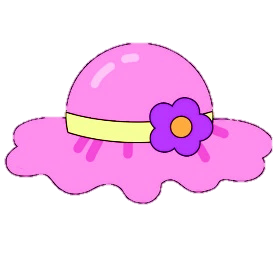 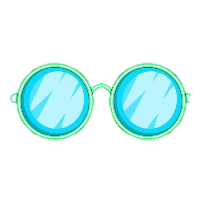 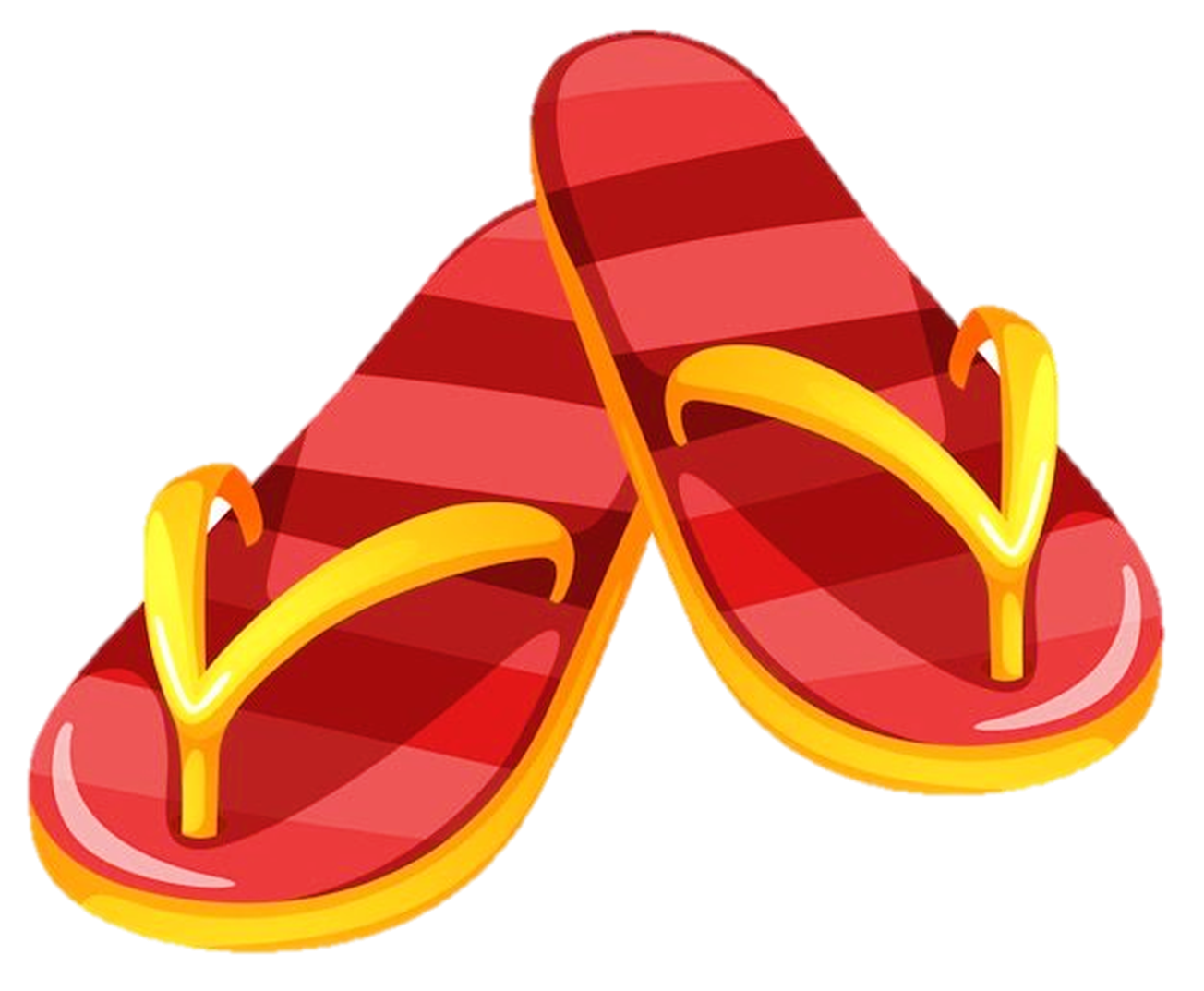 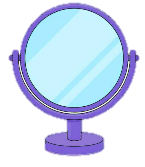 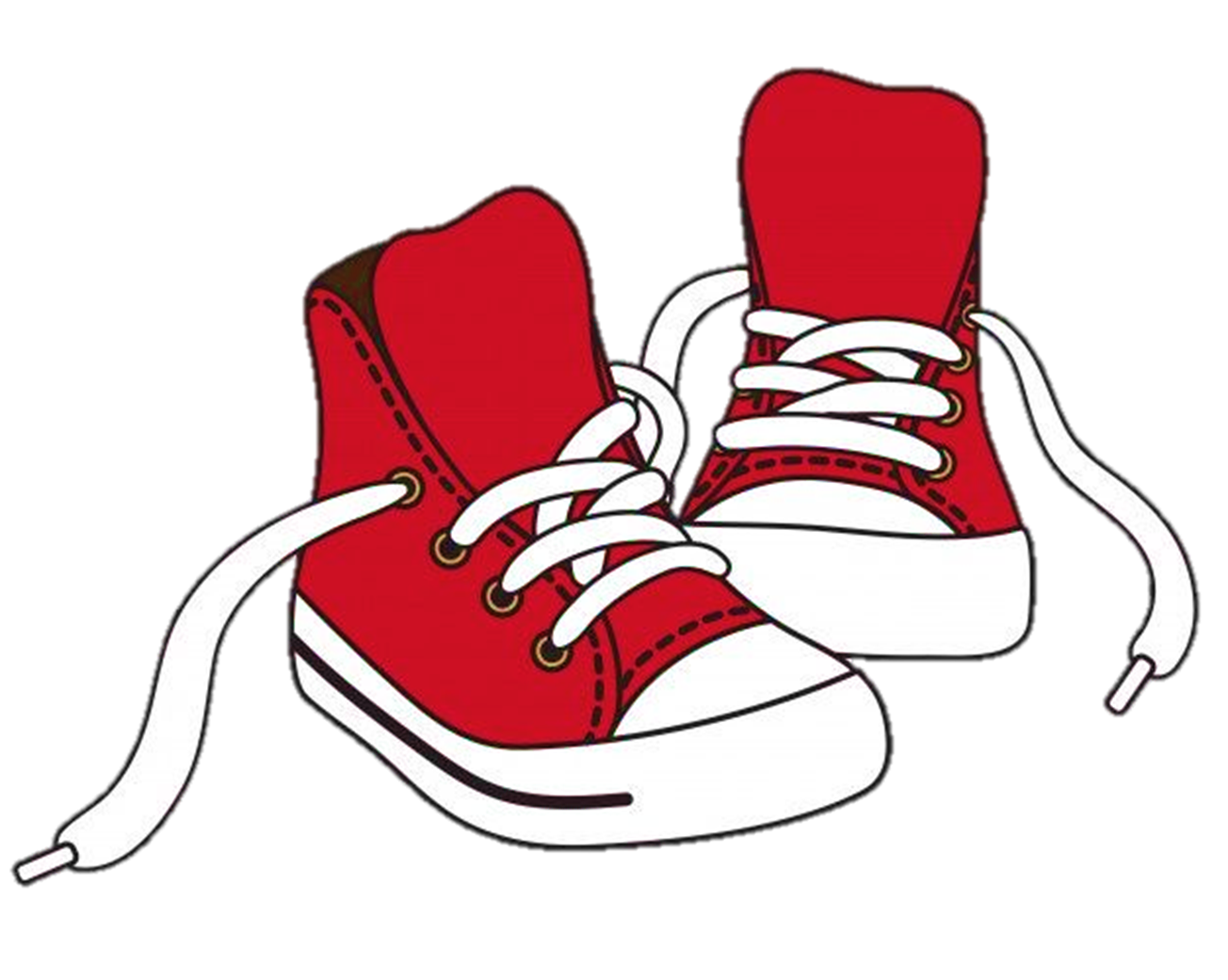 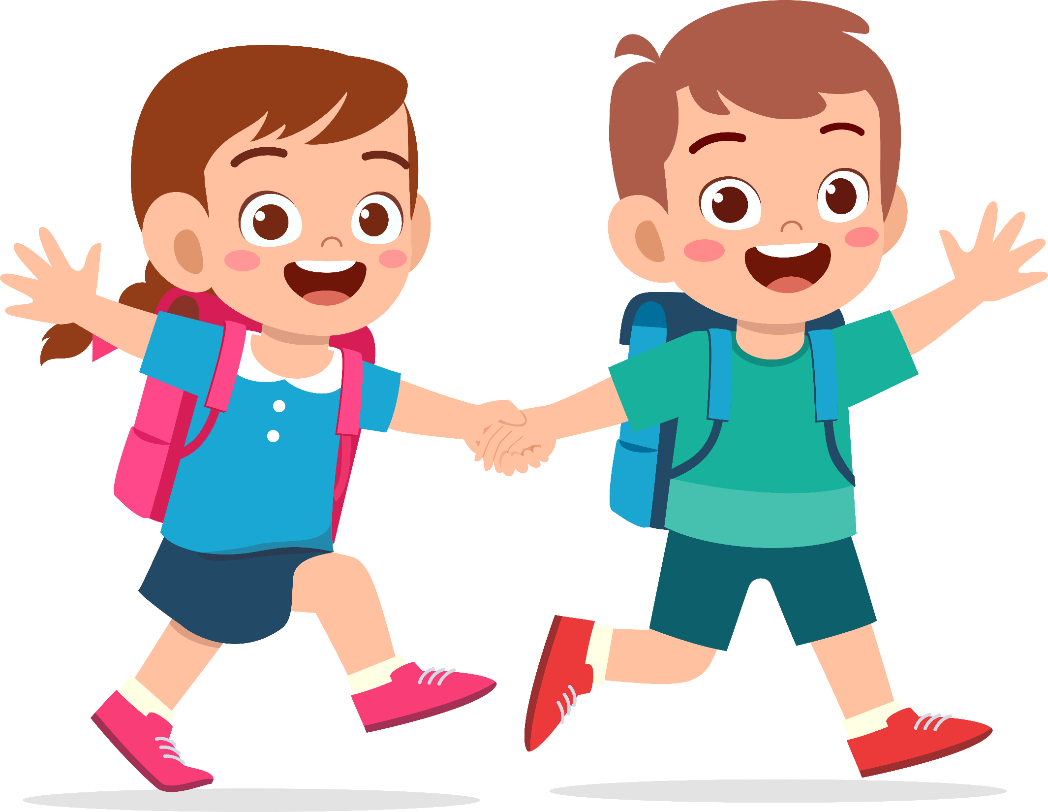 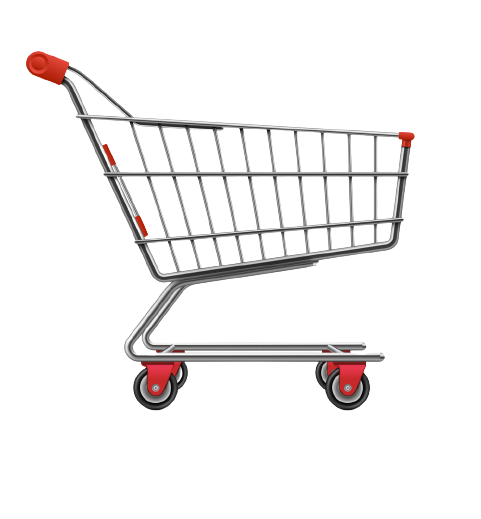 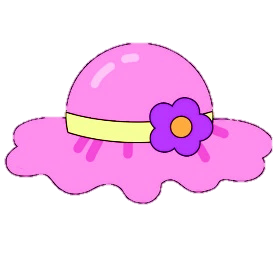 Vật nào sau đây là vật phát sáng?
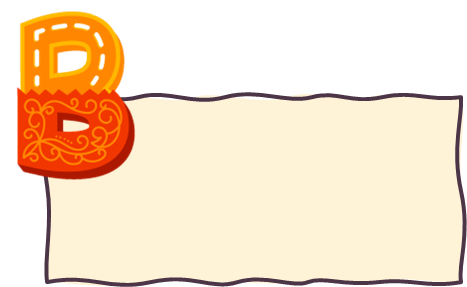 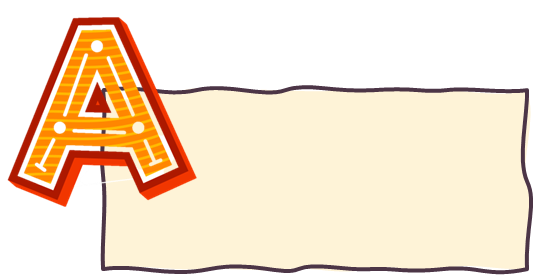 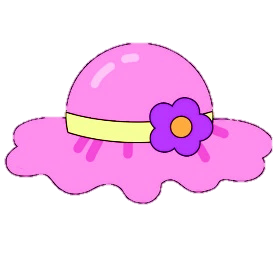 Mặt trời
Mặt trăng
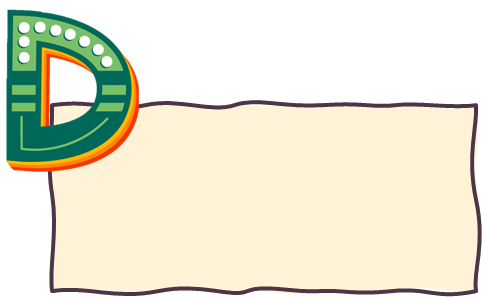 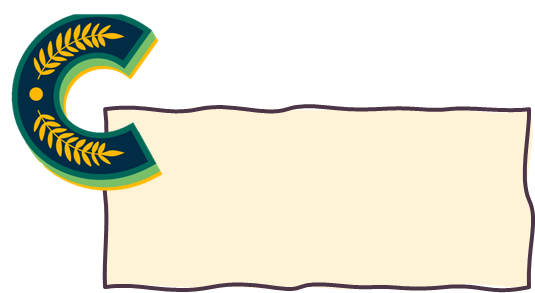 Bàn học
Quyển sách
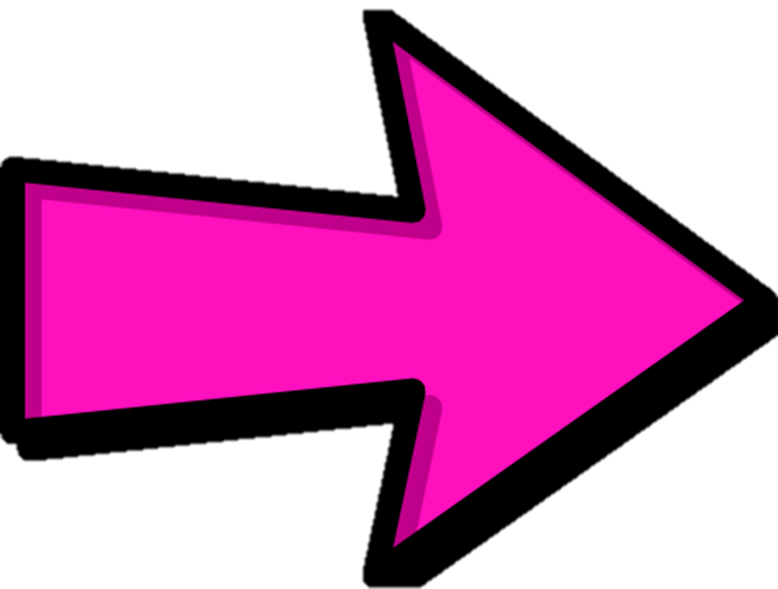 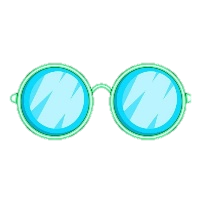 Trong môi trường nào âm thanh truyền nhanh nhất?
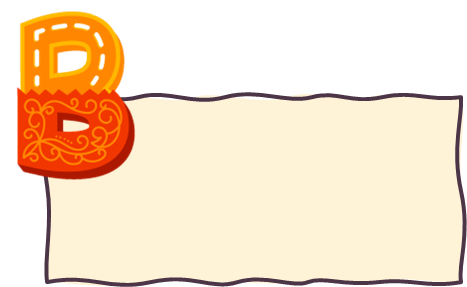 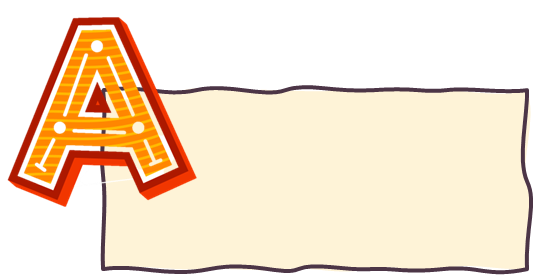 Chất lỏng
Chất khí
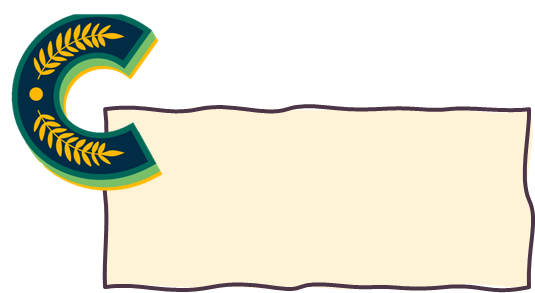 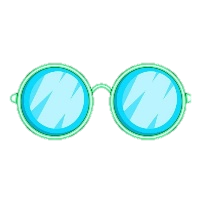 Chất rắn
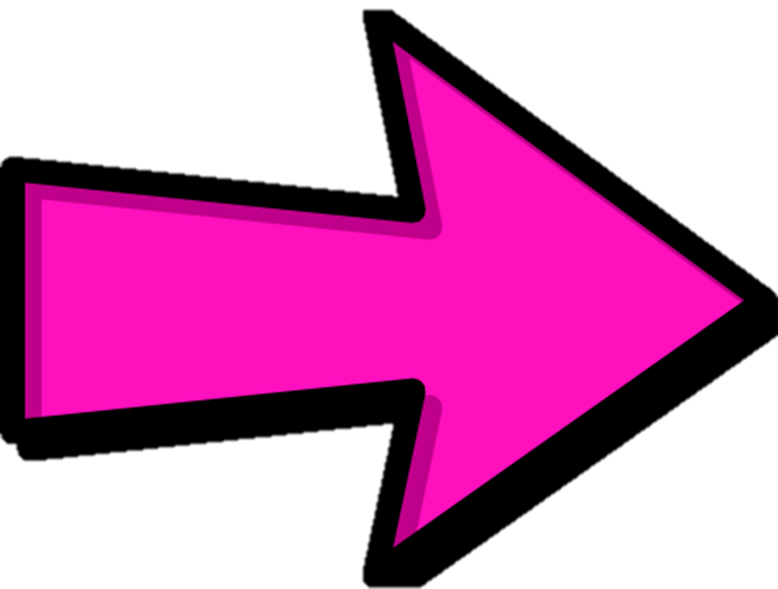 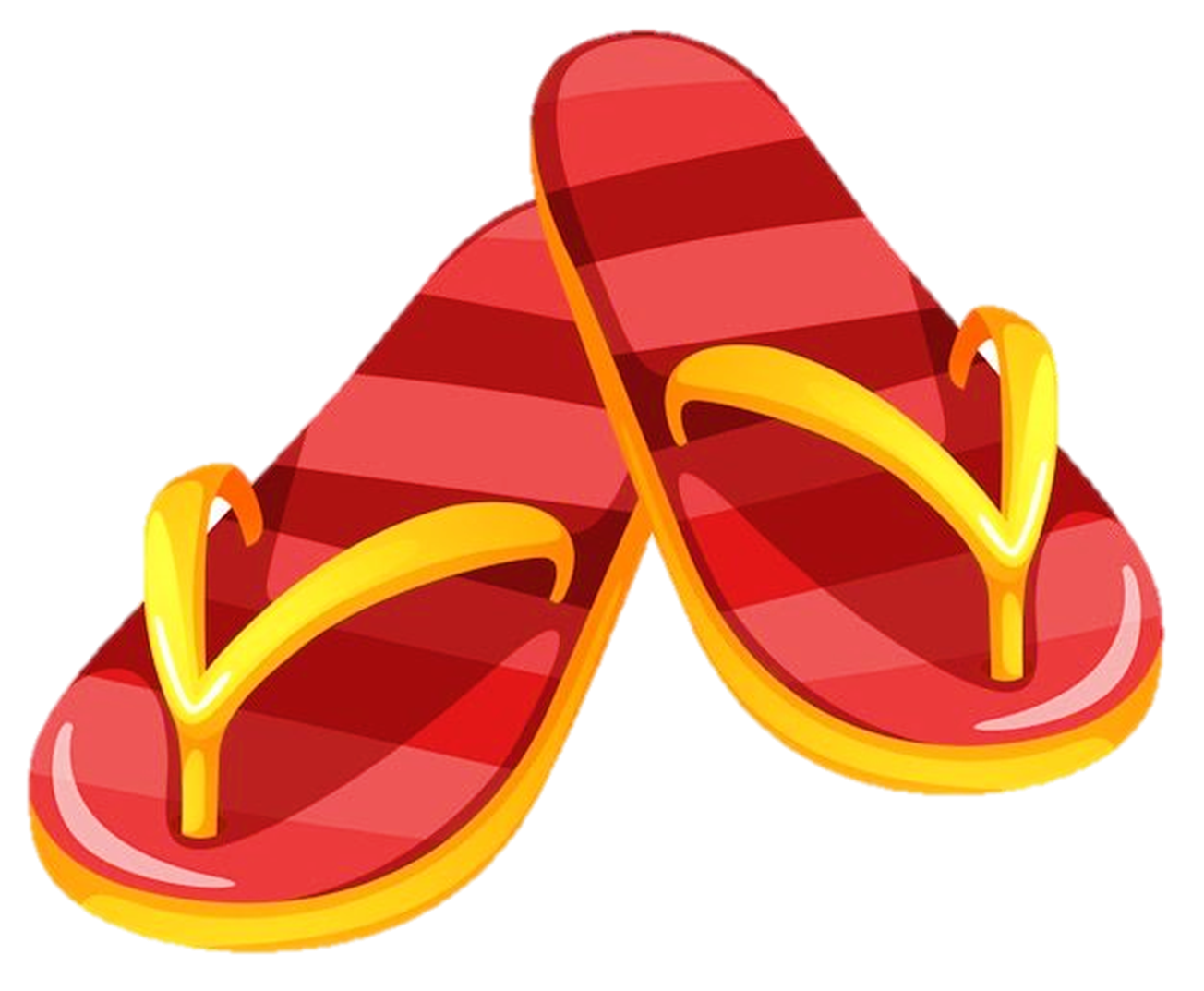 Để đo nhiệt độ, người ta sử dụng dụng cụ gì?
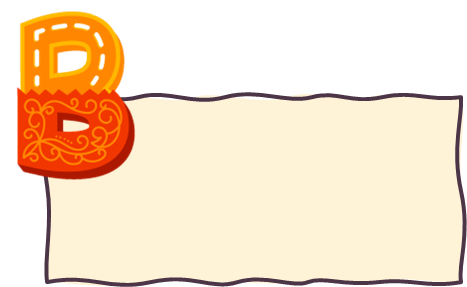 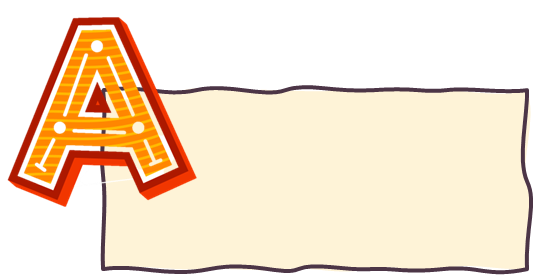 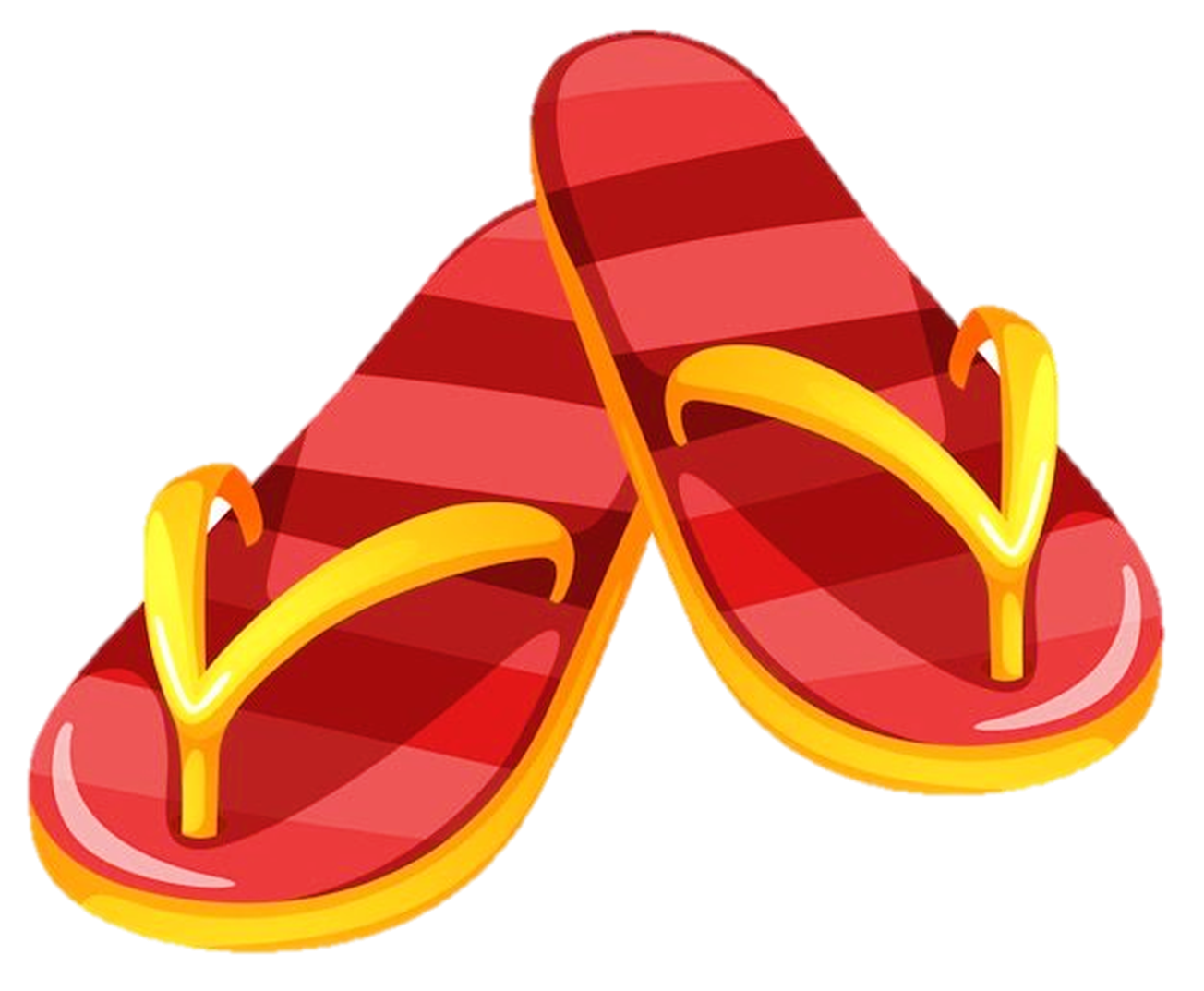 Thước kẻ
Nhiệt kế
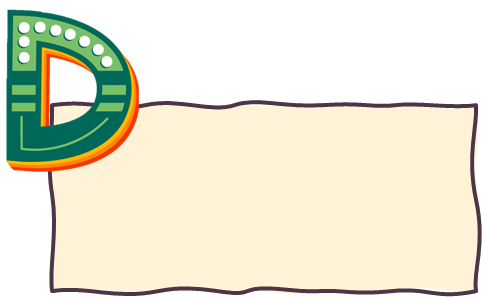 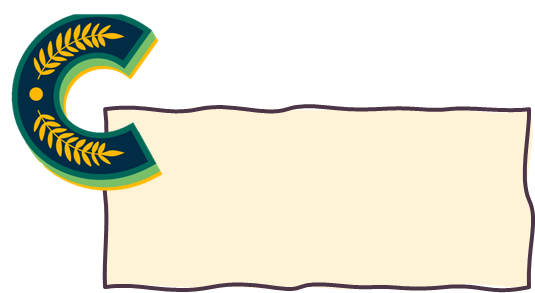 Đồng hồ 
bấm giây
Thước đo góc
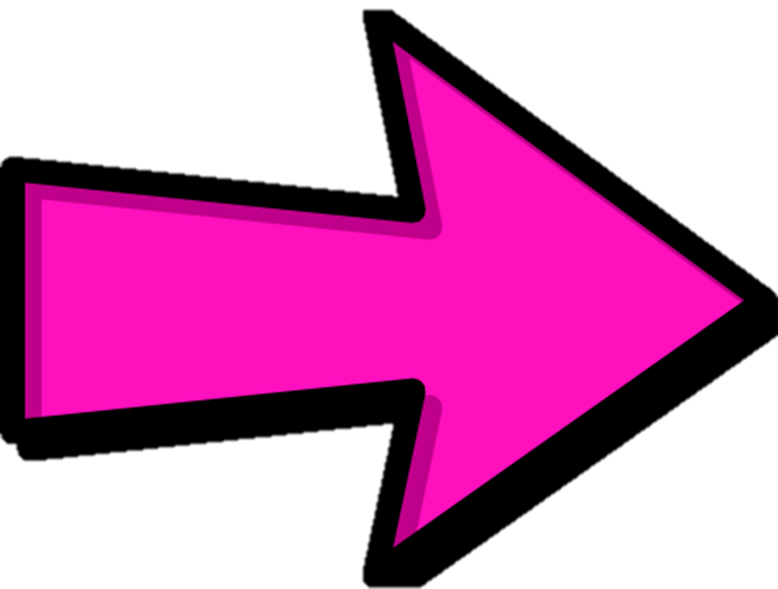 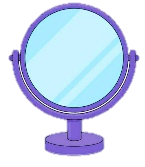 Vật nào dẫn nhiệt tốt trong các vật sau?
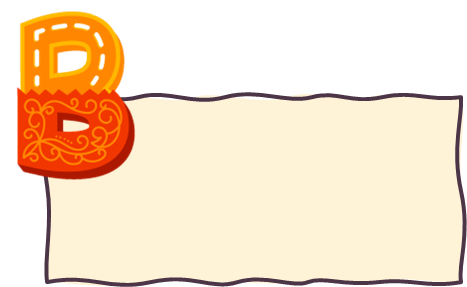 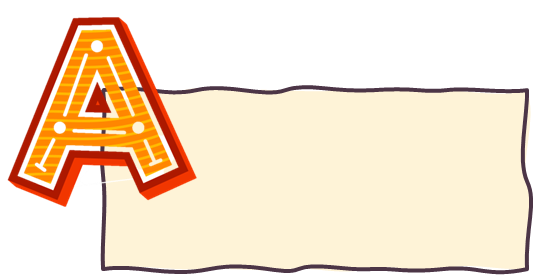 Len
Bông
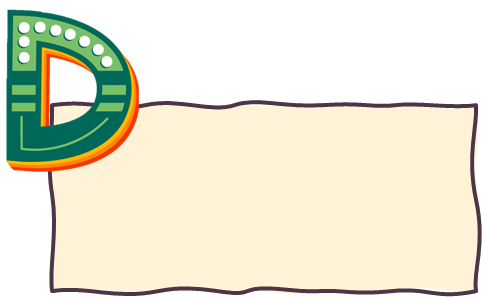 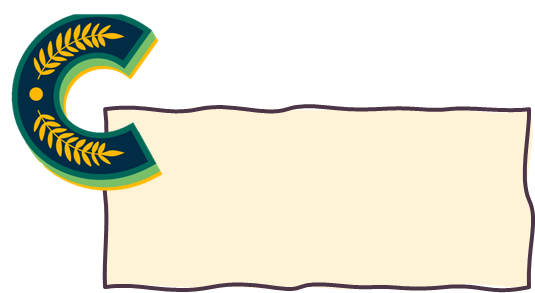 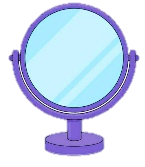 Xốp
Đồng
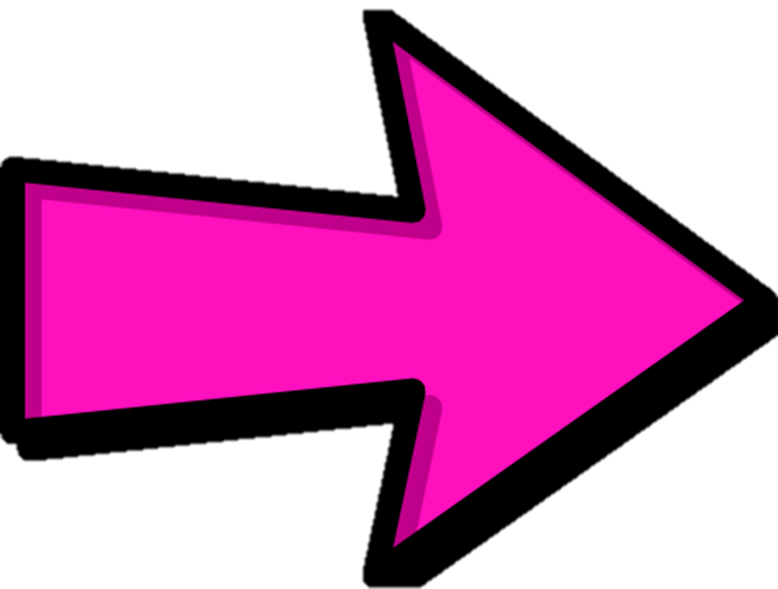 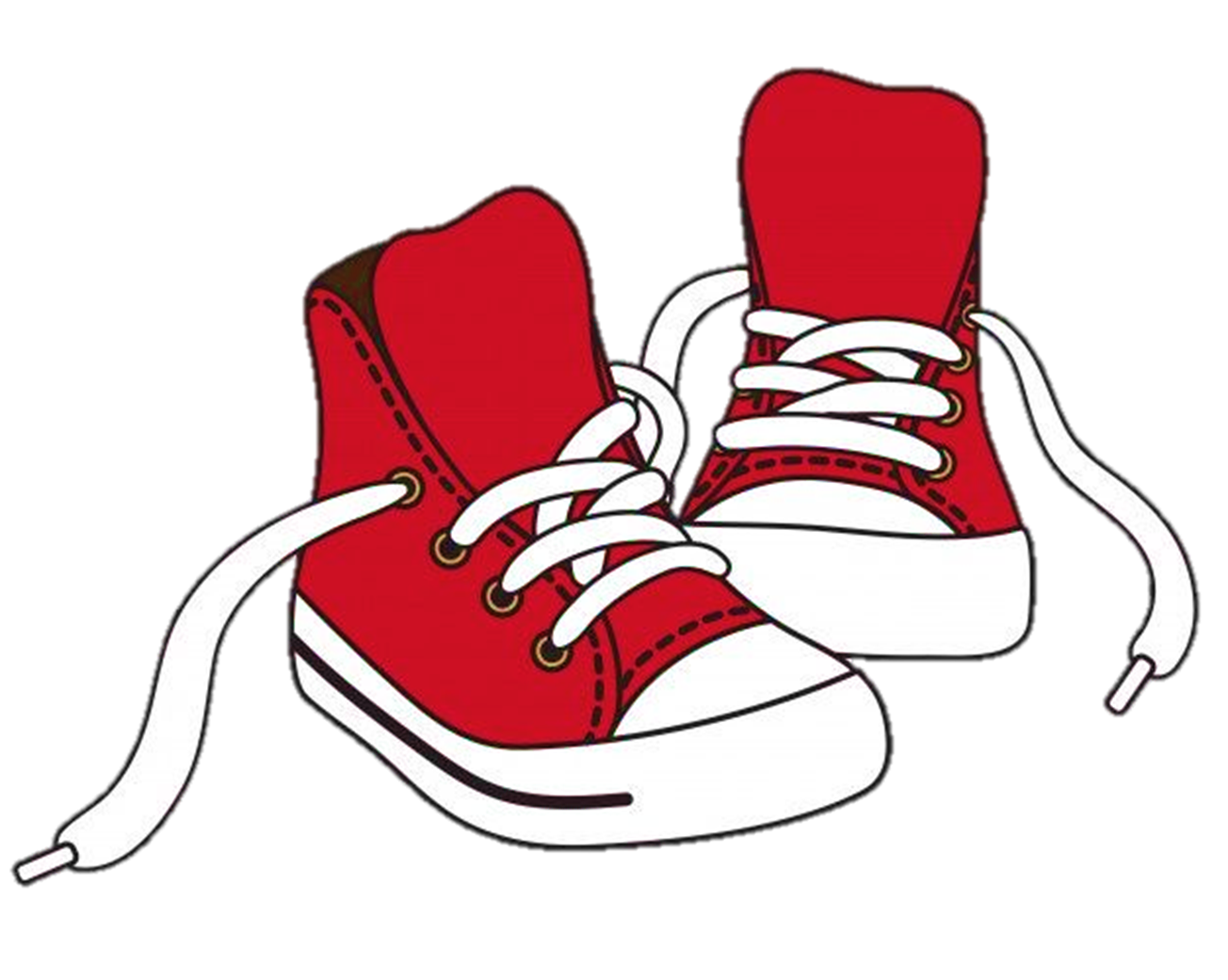 Ánh sáng truyền theo đường?
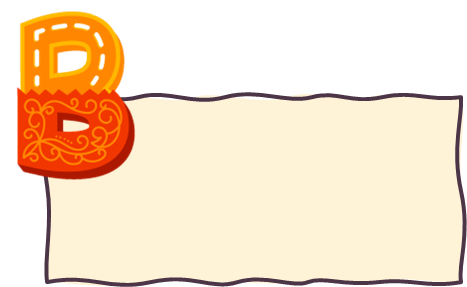 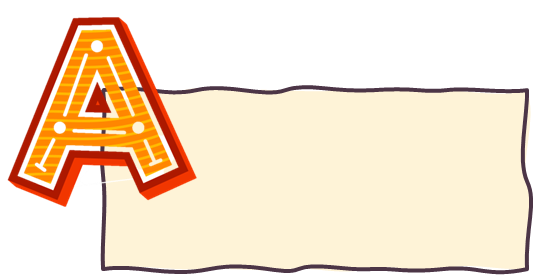 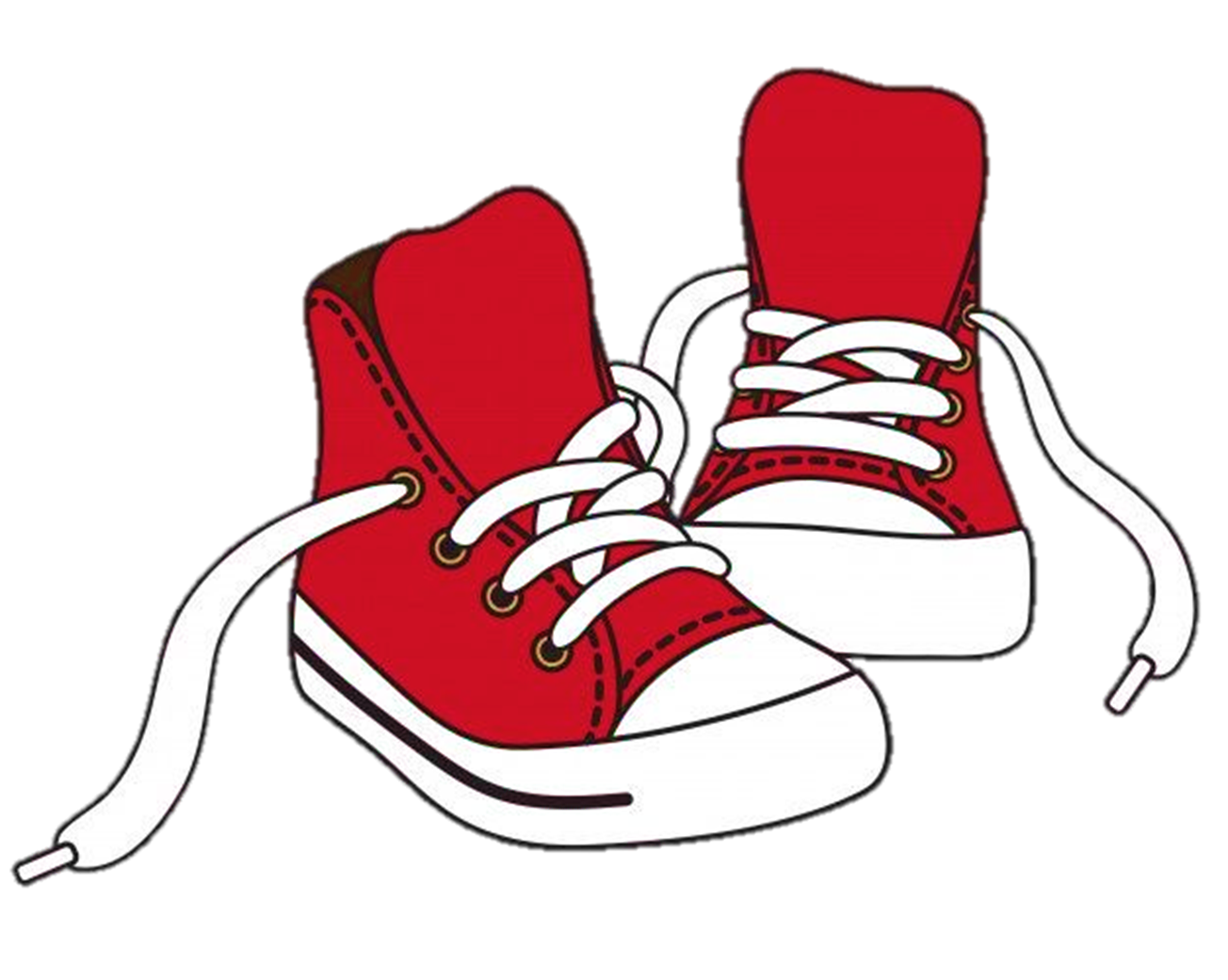 Đường cong
Đường thẳng
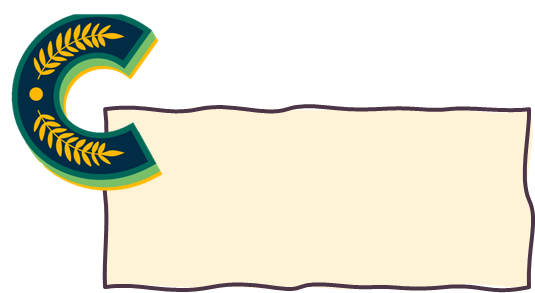 Thẳng gấp khúc
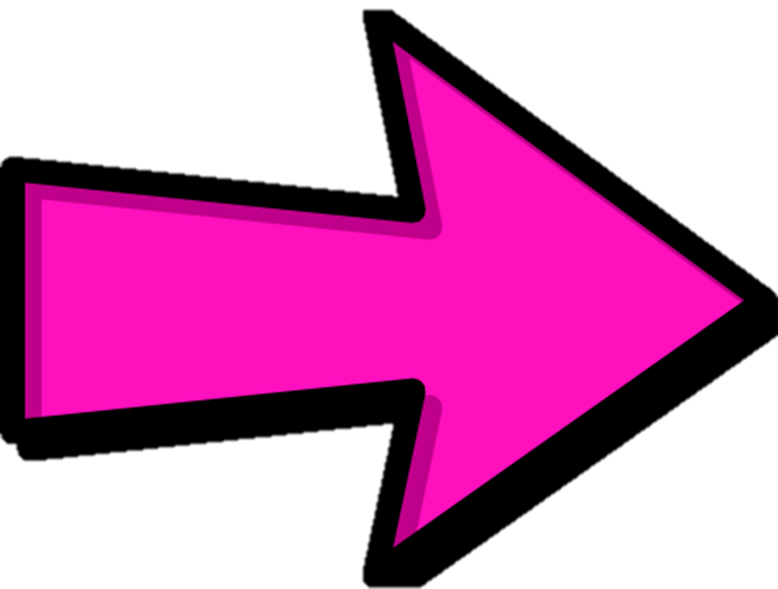 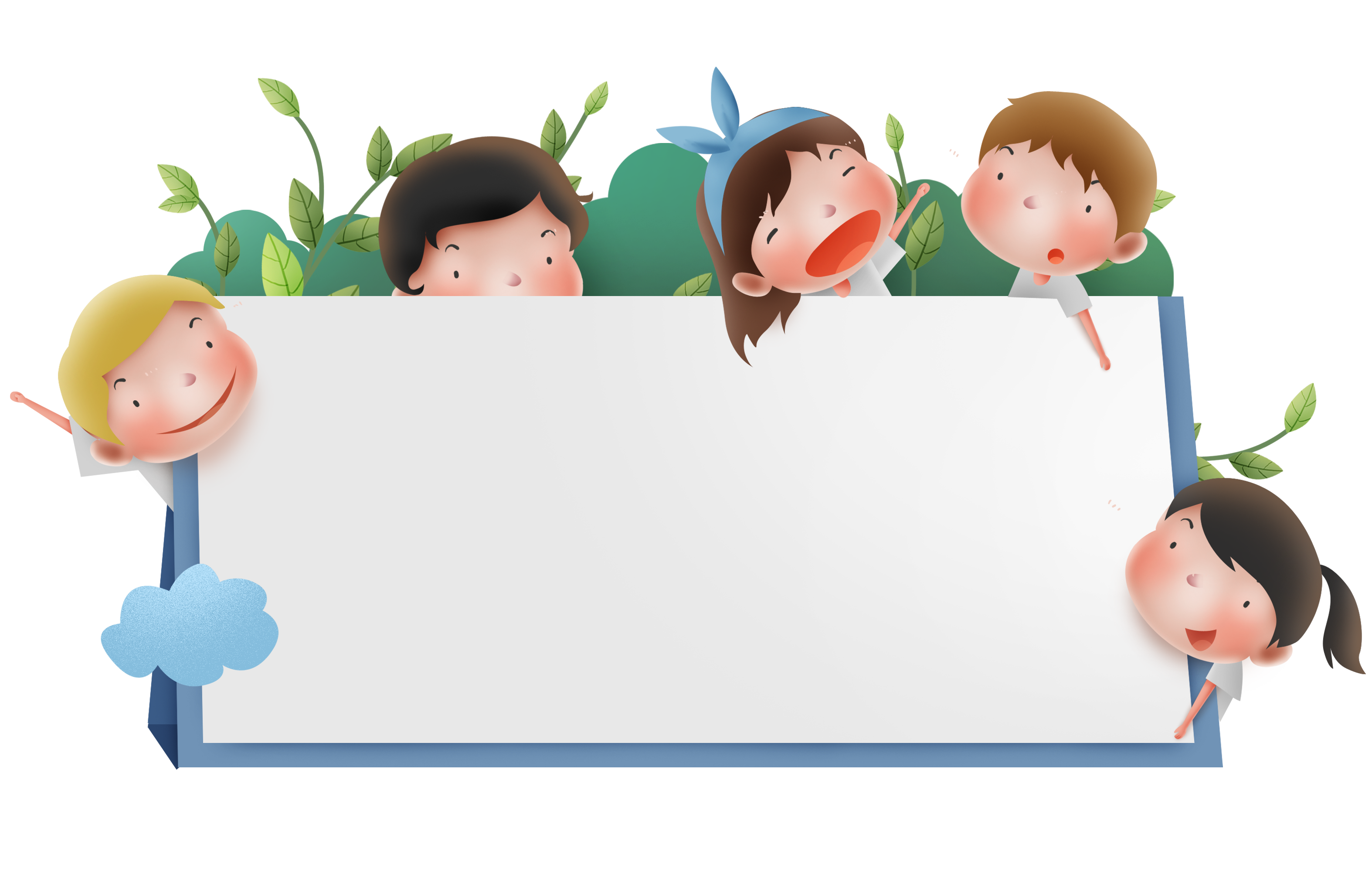 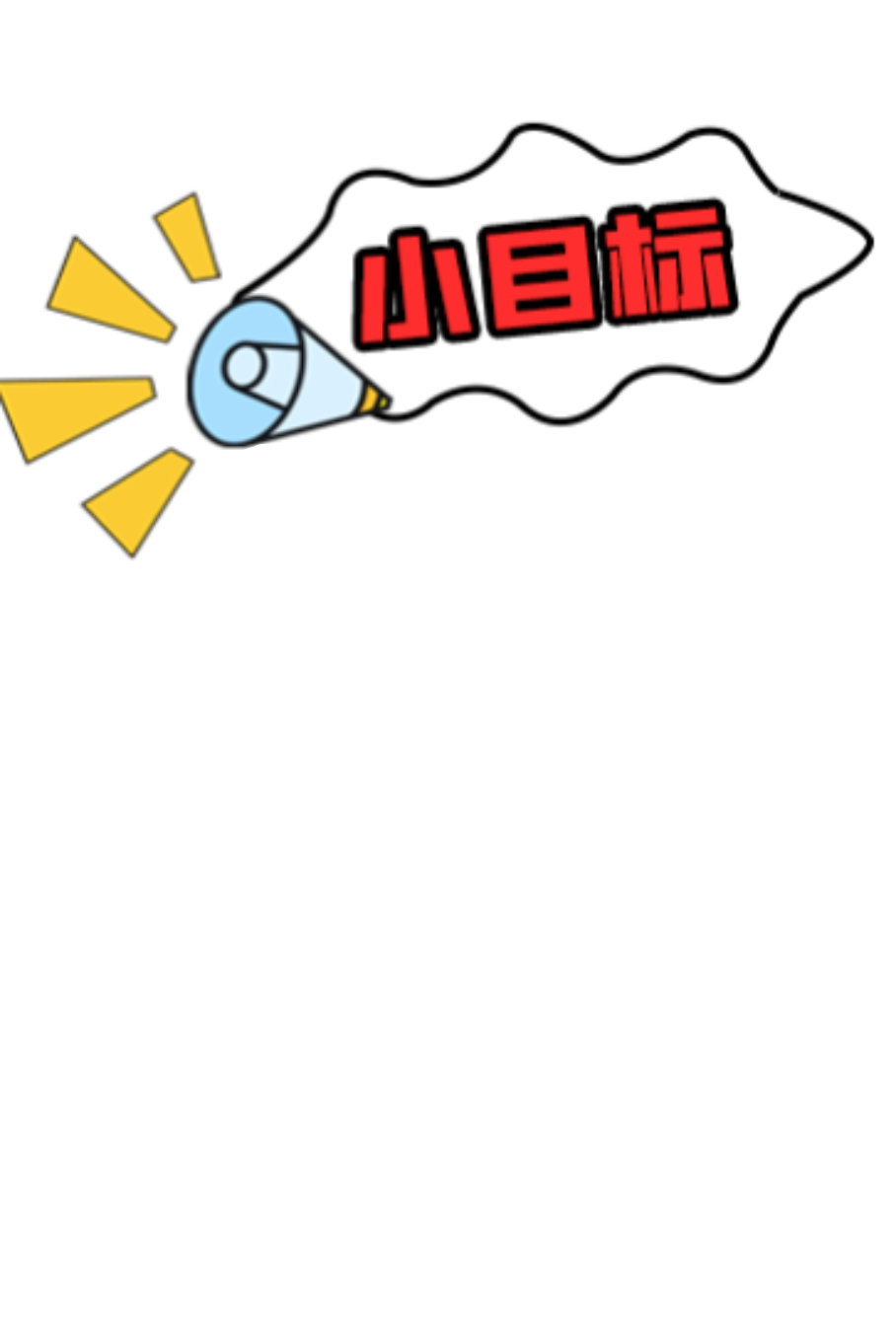 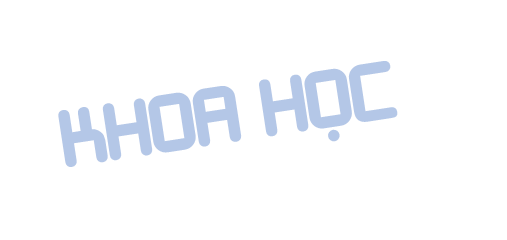 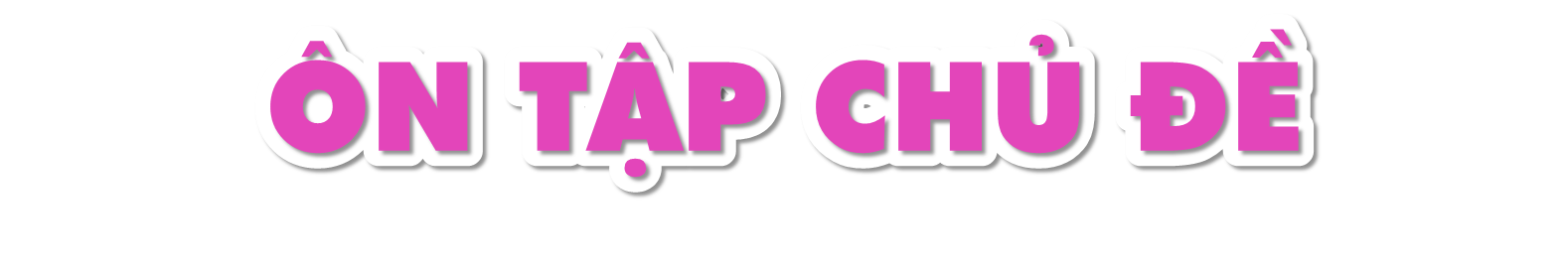 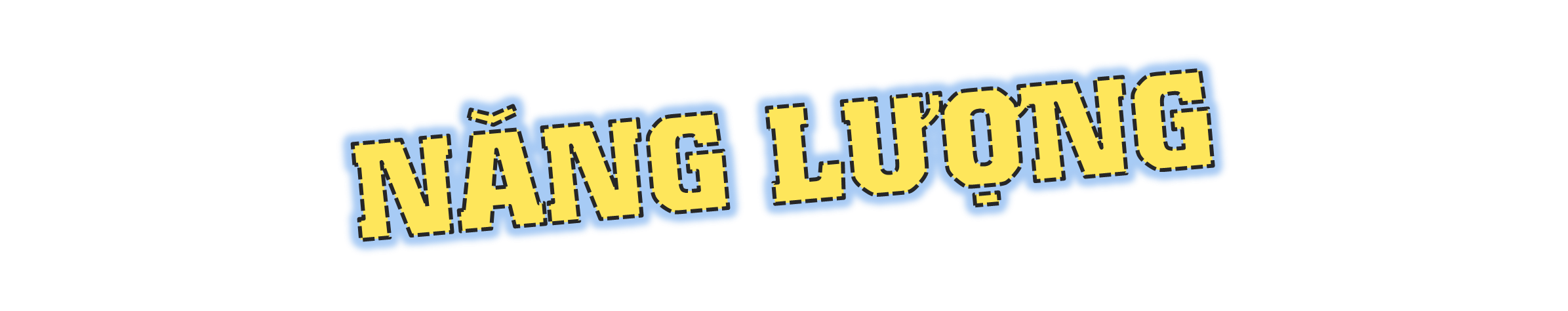 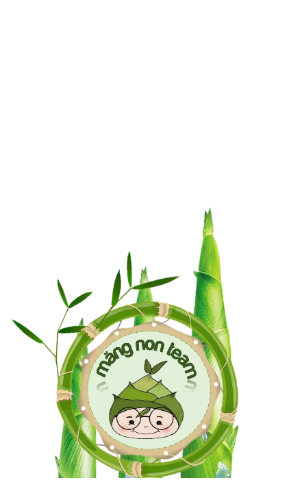 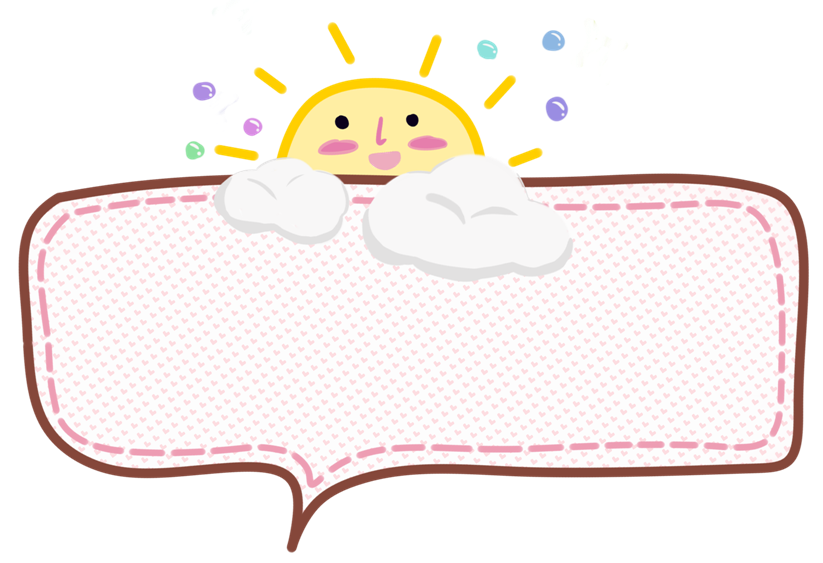 1. Đọc thông tin hình 1 và chia sẻ với bạn những thông tin đã học.
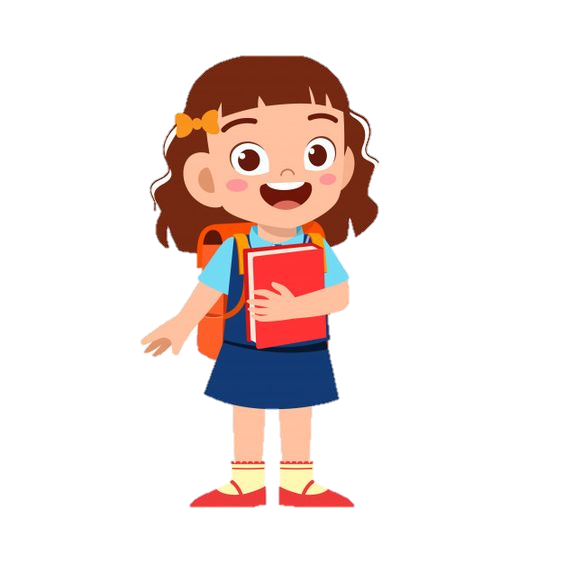 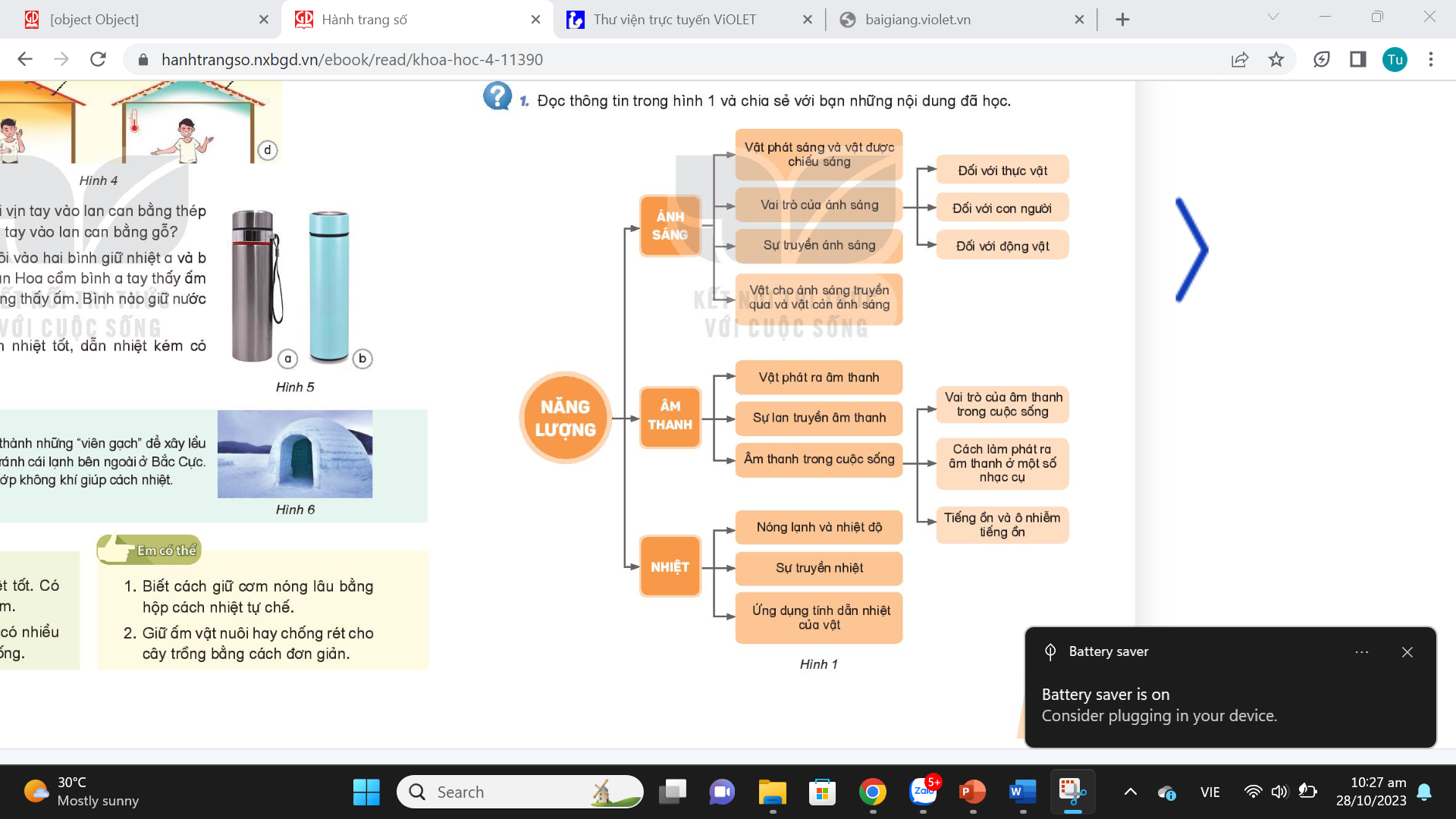 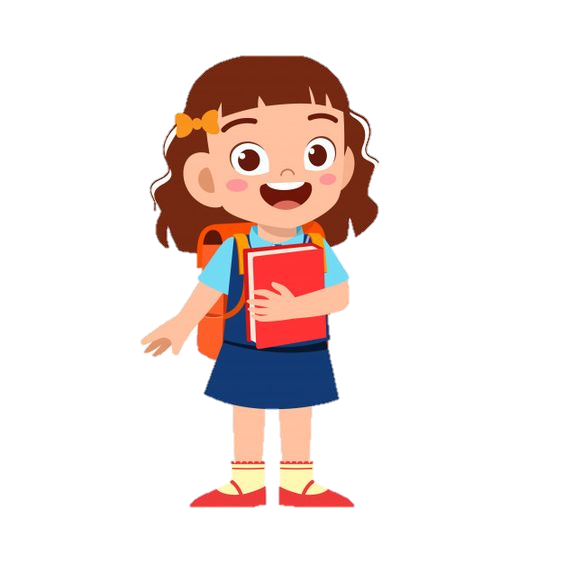 Hình 1
2. Chọn trong số các vật: tấm kính trong, quyển sách, xoong nhôm, cánh cửa gỗ và phân loại theo nhóm: 
Vật cho ánh sáng truyền qua; Vật cản ánh sáng; Vật dẫn nhiệt tốt; Vật dẫn nhiệt kém.
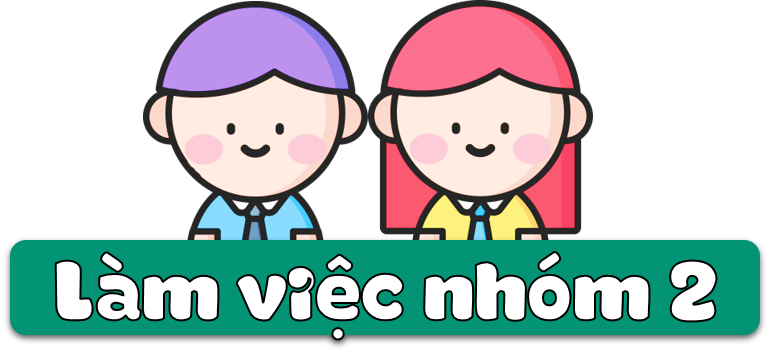 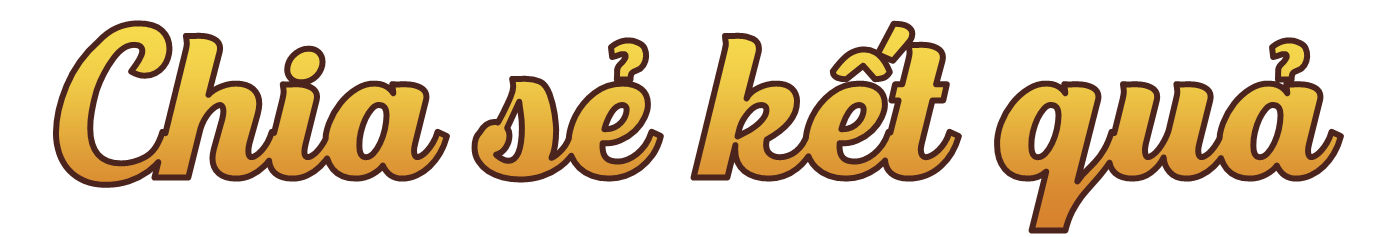 Vật cản 
ánh sáng
Vật dẫn nhiệt 
kém
Vật cho ánh sáng truyền qua
Vật dẫn nhiệt tốt
quyển sách, cánh cửa gỗ, 
tấm kính trong
tấm kính 
trong
quyển sách,
xoong nhôm, 
cánh cửa gỗ
xoong nhôm
3. Việc làm nào dưới đây có tác dụng giảm ô nhiễm tiếng ồn?
– Lắp ống giảm âm thanh cho động cơ của ô tô, xe máy.
– Treo biển báo cấm bấm còi ở những nơi gần bệnh viện, trường học.
– Dựng các tấm cách âm ngăn đường cao tốc với khu dân cư ven đường.
– Nô đùa, hò hét trong nhà khi mẹ đang ốm.
– Trồng cây xanh xung quanh nhà.
Đ
Đ
Đ
S
Đ
4. Bạn An muốn kể cho em của mình nghe truyện “Rùa và Thỏ" bằng bóng của con Thỏ và con Rùa. An dùng bìa cứng cắt hình Thỏ và Rùa, sau đó dán mỗi con vào một cái que để làm con rối. Khi thử chiếu đèn vào con rối thì bóng của nó trên màn hình quá lớn, nhưng không thay màn hình được. An rất bối rối! 
Hãy nêu cách làm bóng con rồi nhỏ hơn giúp bạn An.
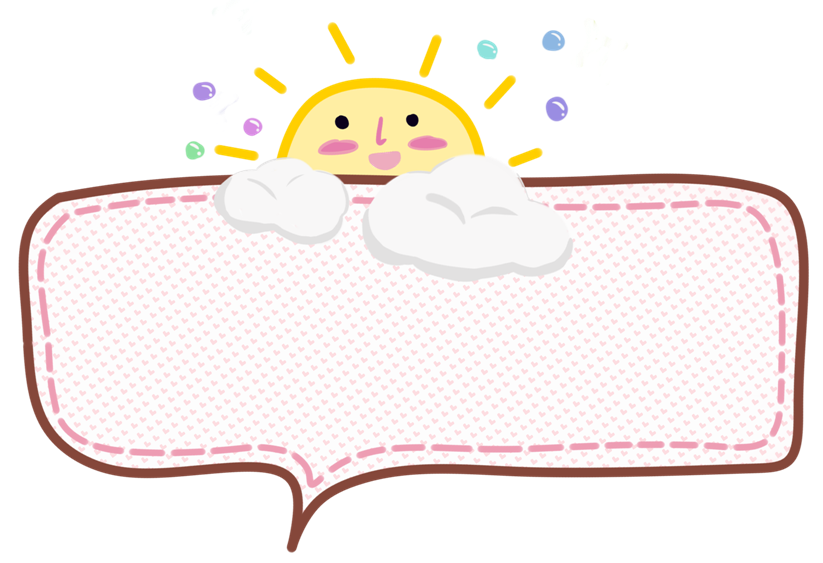 Di chuyển con rối lại gần màn hình.
Có 2 cách
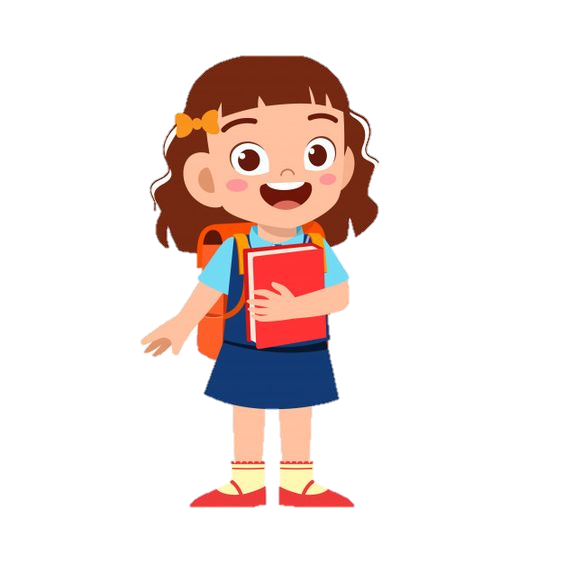 Di chuyển ra xa con rối.
5.Nhà bạn Minh quay về hướng nam (hình 2). Buổi sáng trời nắng, bóng của ngôi nhà đổ về hướng nào? Vì sao?
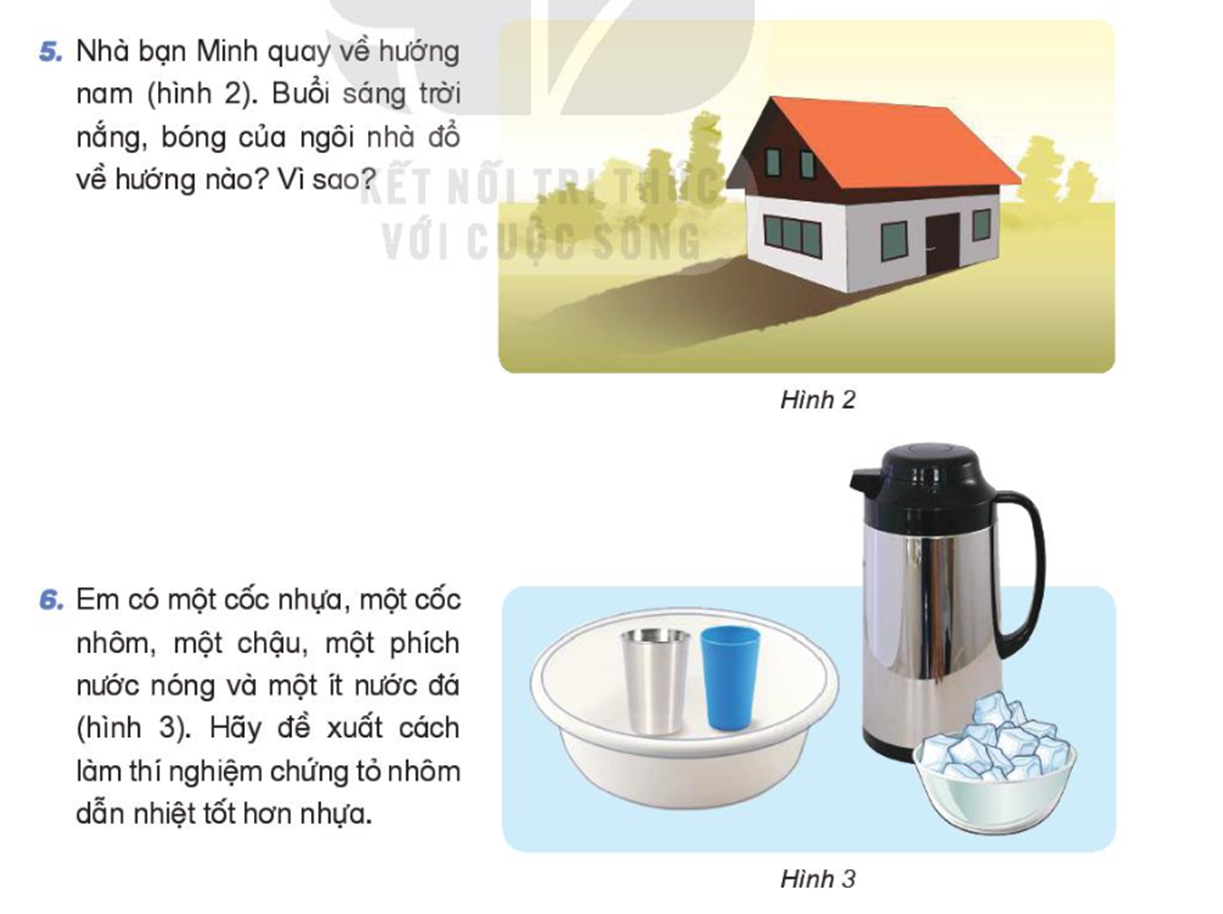 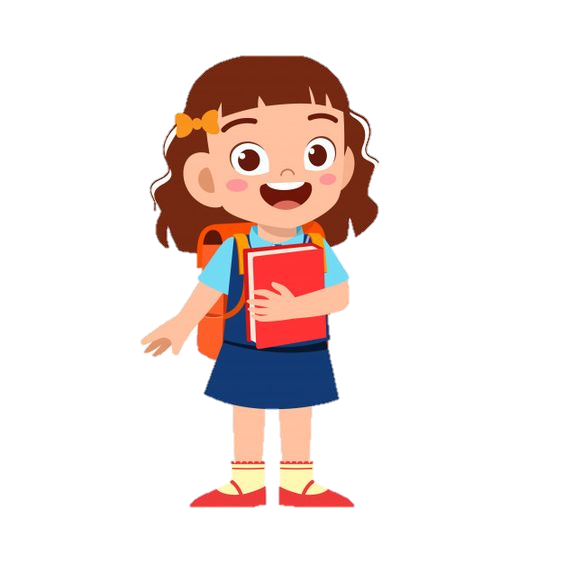 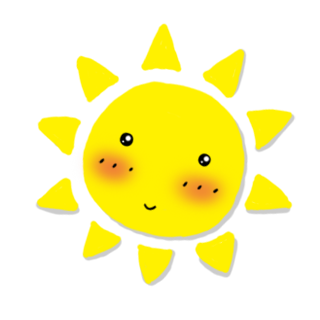 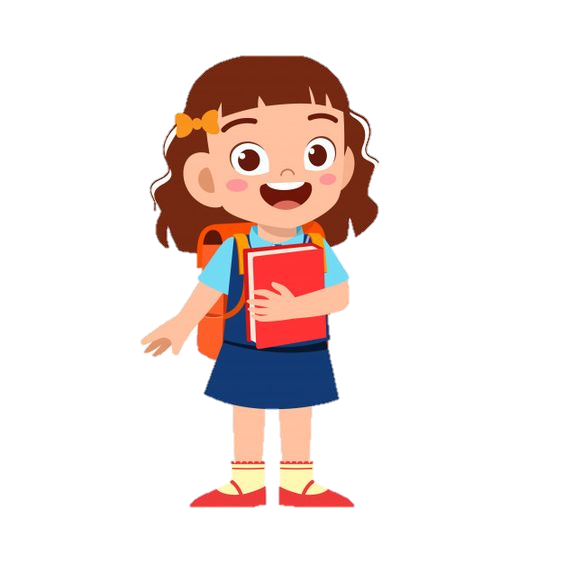 Nhà bạn Minh quay về hướng nam. Buổi sáng, trời nắng bóng của ngôi nhà sẽ đổ về hướng tây. Vì mặt trời mọc từ đông sang tây nên bóng của ngôi nhà sẽ đổ dần từ tây về đông, vào buổi sáng bóng của ngôi nhà sẽ đổ về hướng tây.
6. Em có một cốc nhựa, một cốc nhôm, một chậu nước nóng và một ít nước đá (Hình 3). Hãy đề xuất cách làm thí nghiệm chứng tỏ nhôm dẫn nhiệt tốt hơn nhựa.
Cách làm thí nghiệm chứng tỏ nhôm dẫn nhiệt tốt hơn nhựa:
Cách 1: Cho cùng một lượng nước đá vào hai cốc. Khoảng 3 phút sau, chạm hai tay vào hai cốc nước để cảm nhận cốc nước nào lạnh hơn.
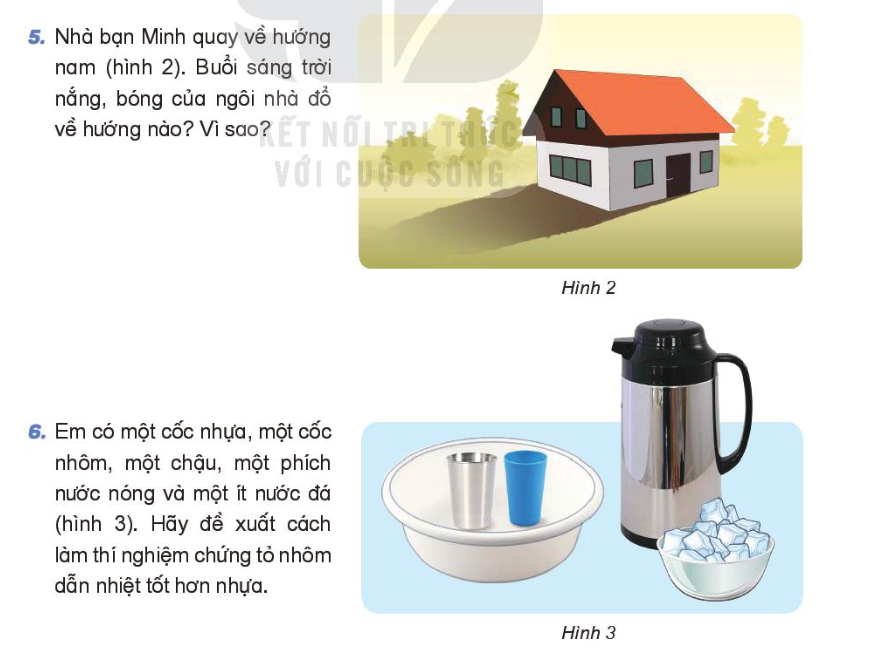 →  Cốc nhôm lạnh hơn.
Nhôm dẫn nhiệt tốt hơn nhựa.
6. Em có một cốc nhựa, một cốc nhôm, một chậu nước nóng và một ít nước đá (Hình 3). Hãy đề xuất cách làm thí nghiệm chứng tỏ nhôm dẫn nhiệt tốt hơn nhựa.
Cách 2: 
- Cho vào hai cốc 1 lượng đá như nhau và đặt 2 cốc vào chậu nước nóng.
- Đá trong cốc nào tan nhanh hơn thì dẫn nhiệt tốt hơn và ngược lại.
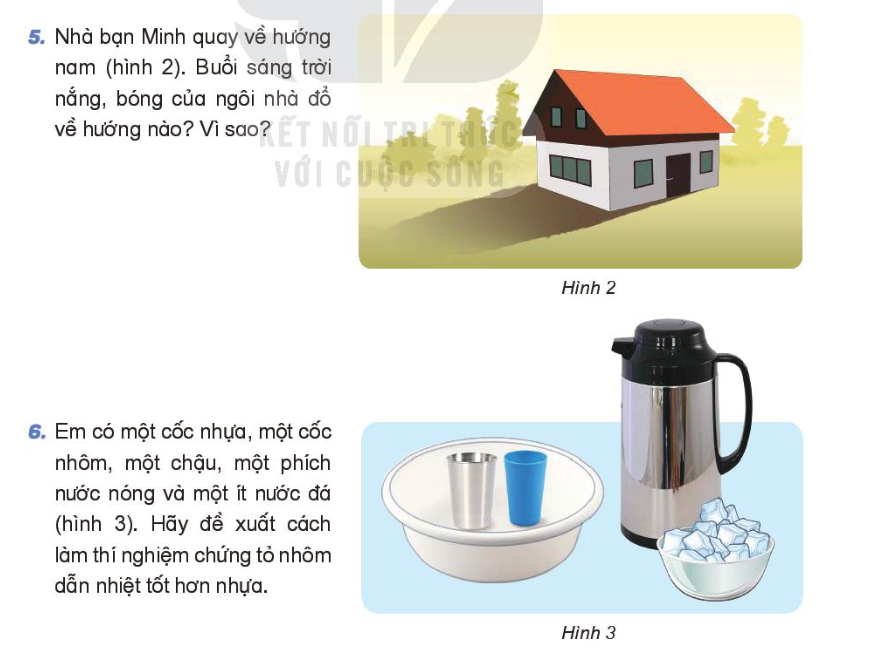 → Đá trong cốc nhôm tan nhanh hơn.
Nhôm dẫn nhiệt tốt hơn nhựa.
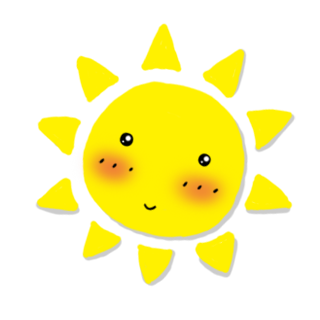 Hãy chia sẻ kiến thức con ôn tập hôm nay?
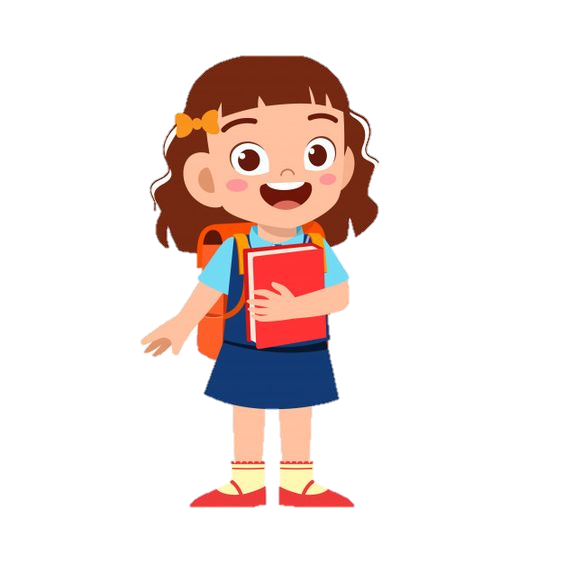 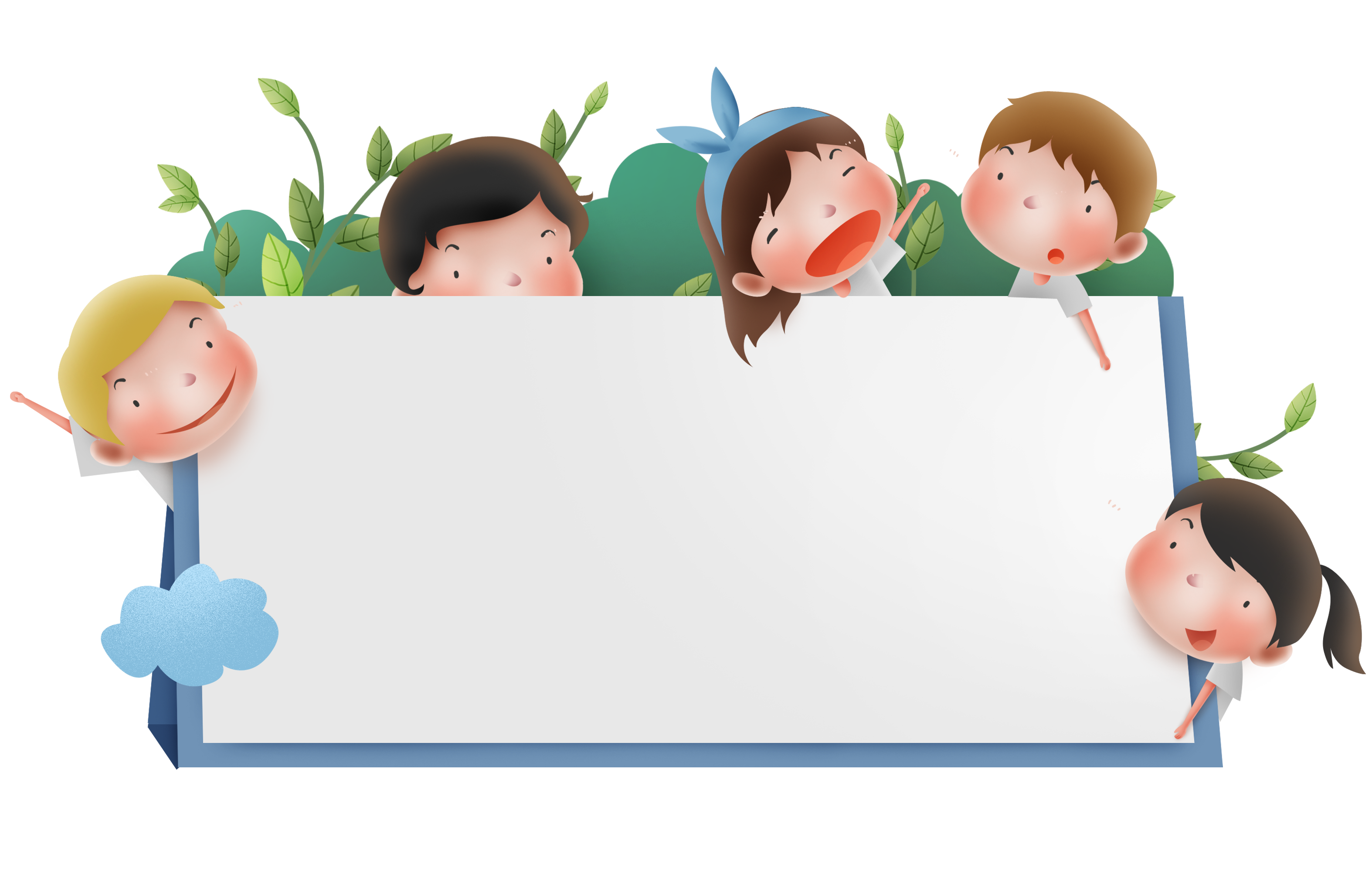 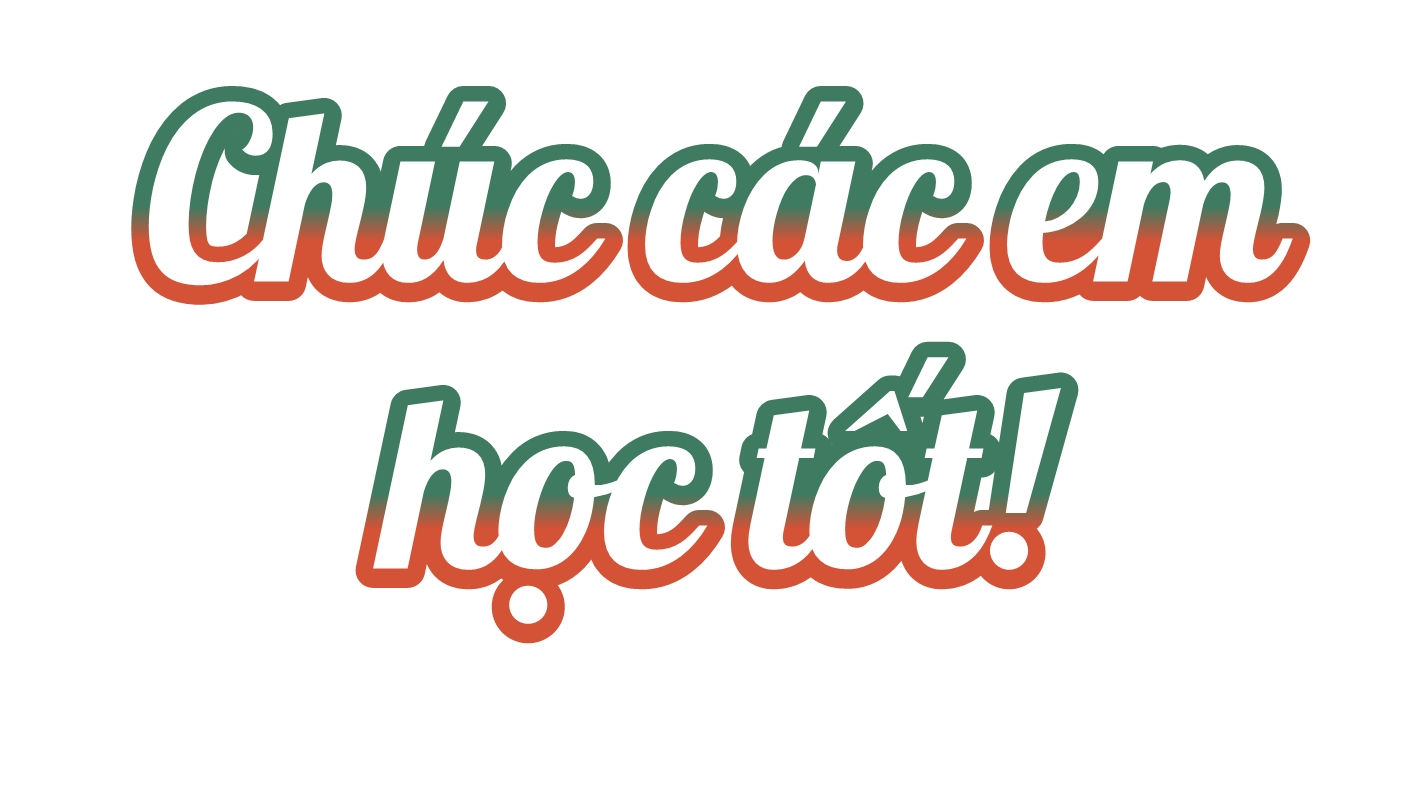